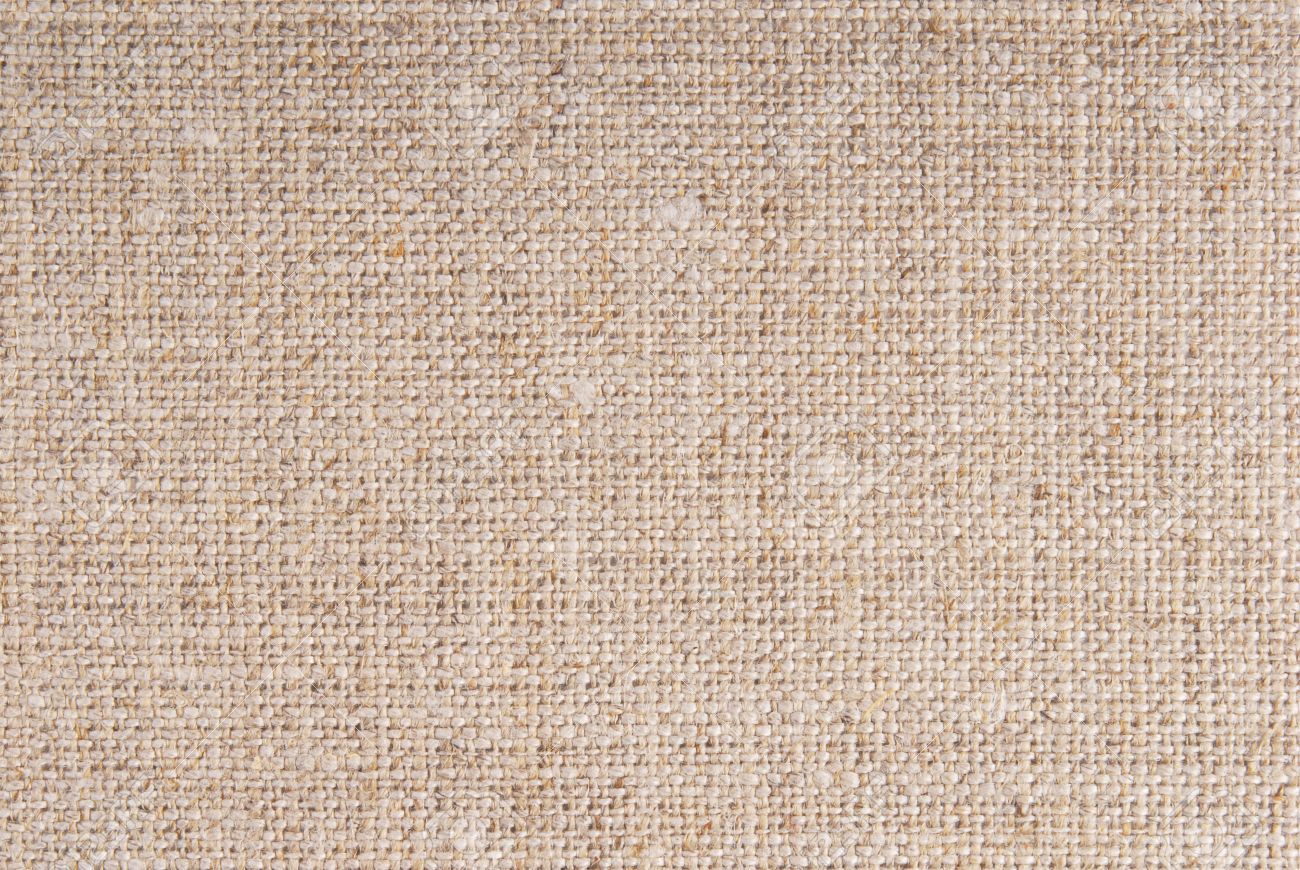 Мій педагогічний досвід роботи
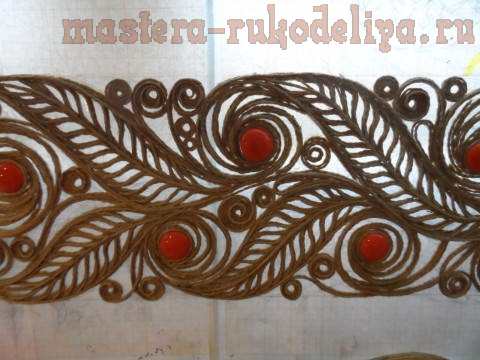 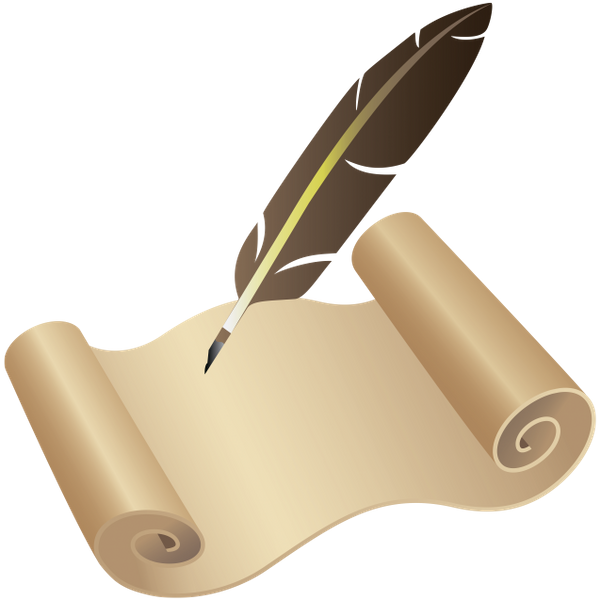 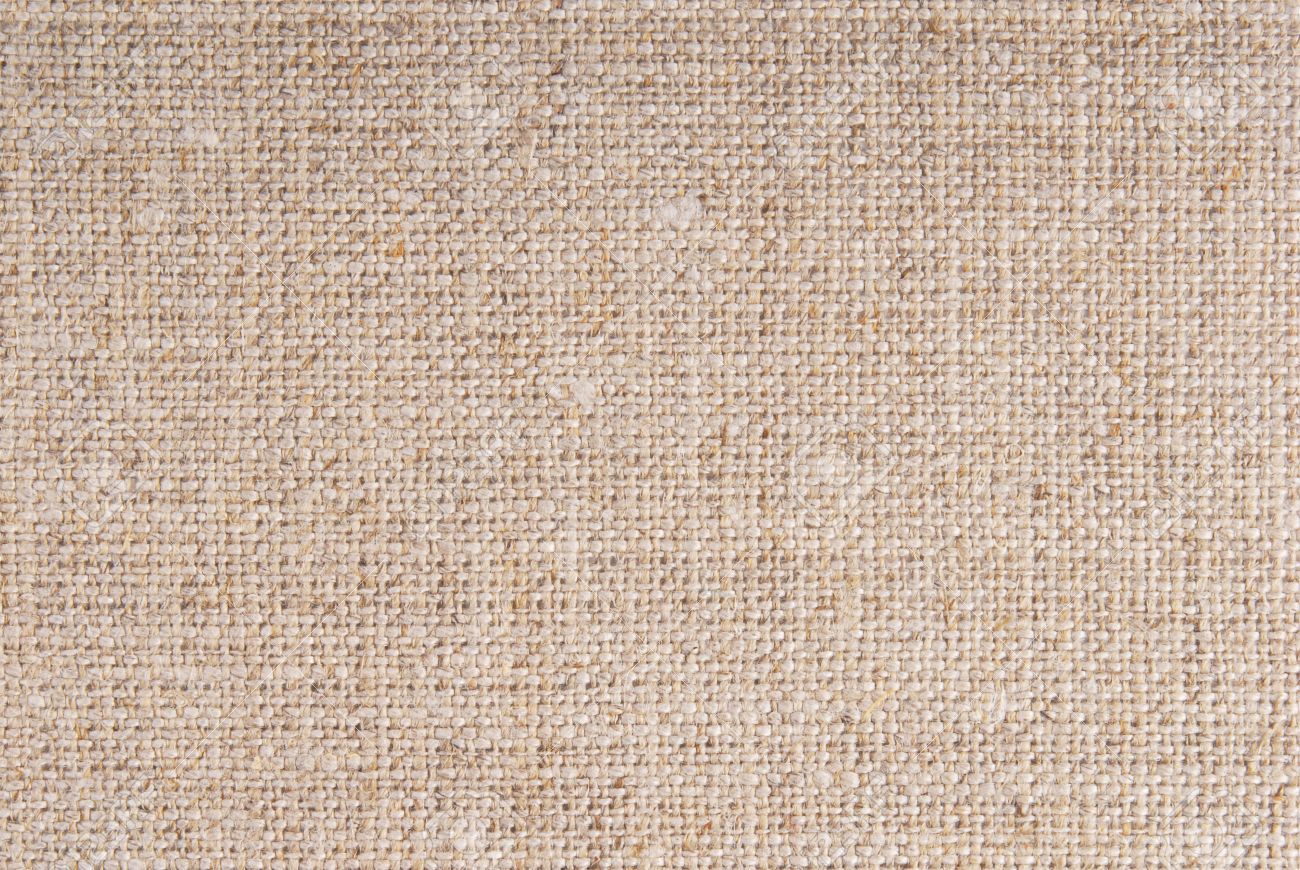 Загальні відомості
 
 

Посада:    керівник гуртків «Мистецтво нашого народу», «Бісероплетіння», «Художня вишивка»

Освіта:  середня, Лановецьке ПТУ -31
  
 Спеціальність (професія) за  дипломом: виконавець художніх виробів із дерева
         
Стаж роботи:   23 роки
Гепак Ганна Михайлівна
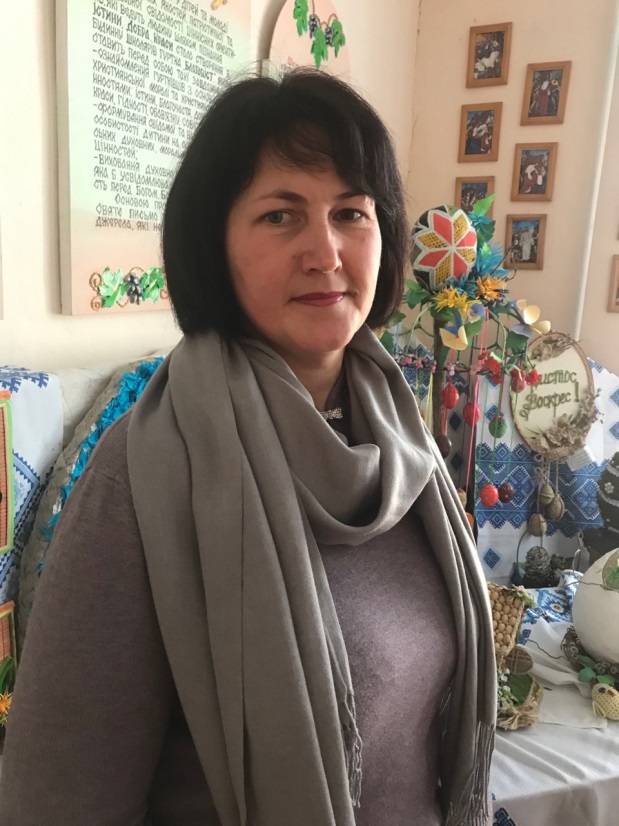 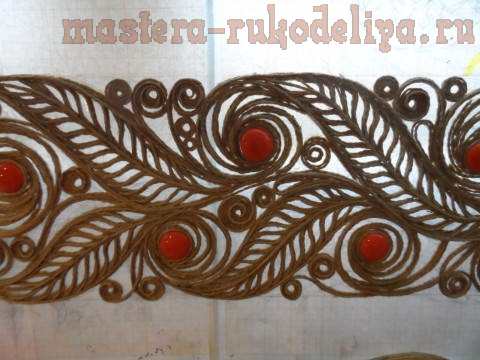 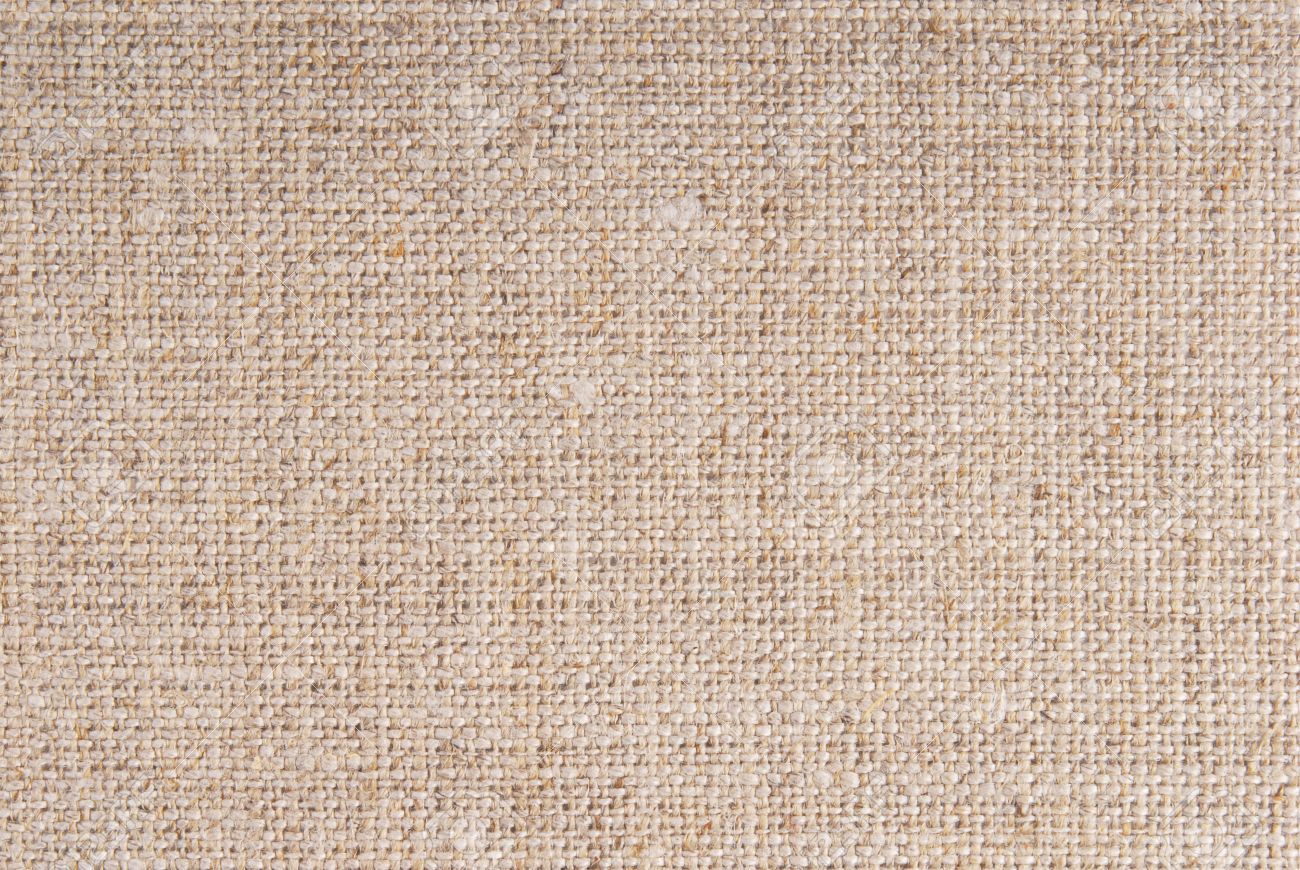 Підвищення кваліфікації: 

 29.02-28.04.2016 рік Тернопільський ОКІППО (курси підвищення кваліфікації керівників гуртків художньо –естетичного напрямку)
  2017 рік- обласний фестиваль юних майстрів народних ремесел «Самобутня Україна»(майстер – клас «Виготовлення Великодніх писанок у техніці «Джгутова філігрань»
27.04.2018 -обласний семінар методистів «Основні орієнтири роботи позашкільного закладу в умовах децентралізації»(ворк – шоп «Мистецтво джгутової філіграні”.
 2018 рік –форум з нагоди 100-річчя позашкільного руху в Україні
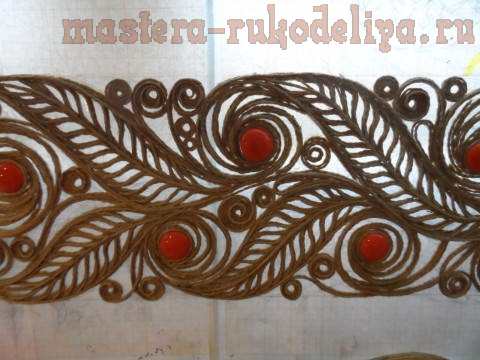 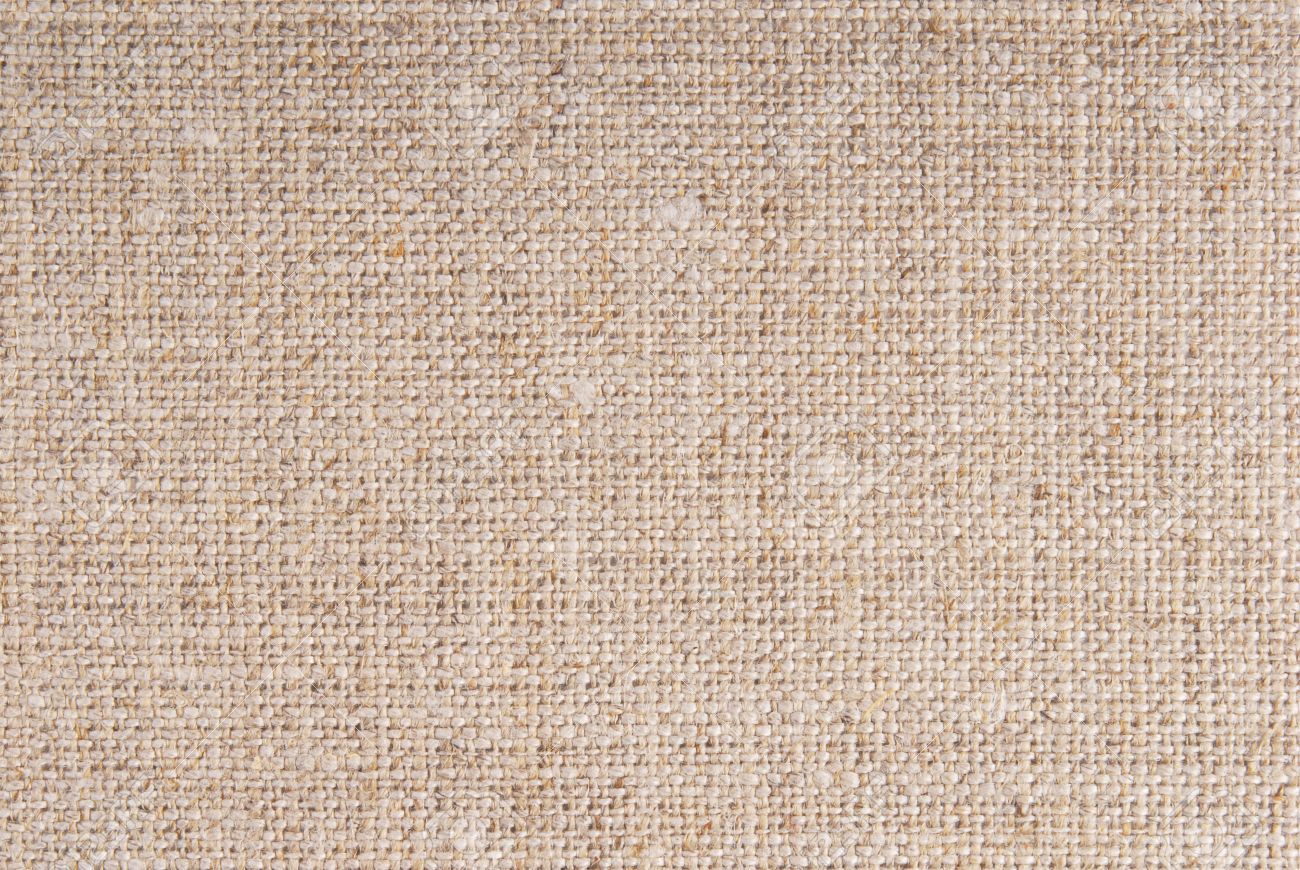 Мої  золоті  правила
Треба любити те, що робиш.
І йти вперед крок за кроком. (І .Павлов)
Перетвори процес навчання на радість.
Вір у здібності кожного учня.
Прагни вдосконалення щомиті – і зможеш виховати особистість.
Жодна велика перемога неможлива, якщо їй не передує мала перемога над собою. (Л.Леонів)
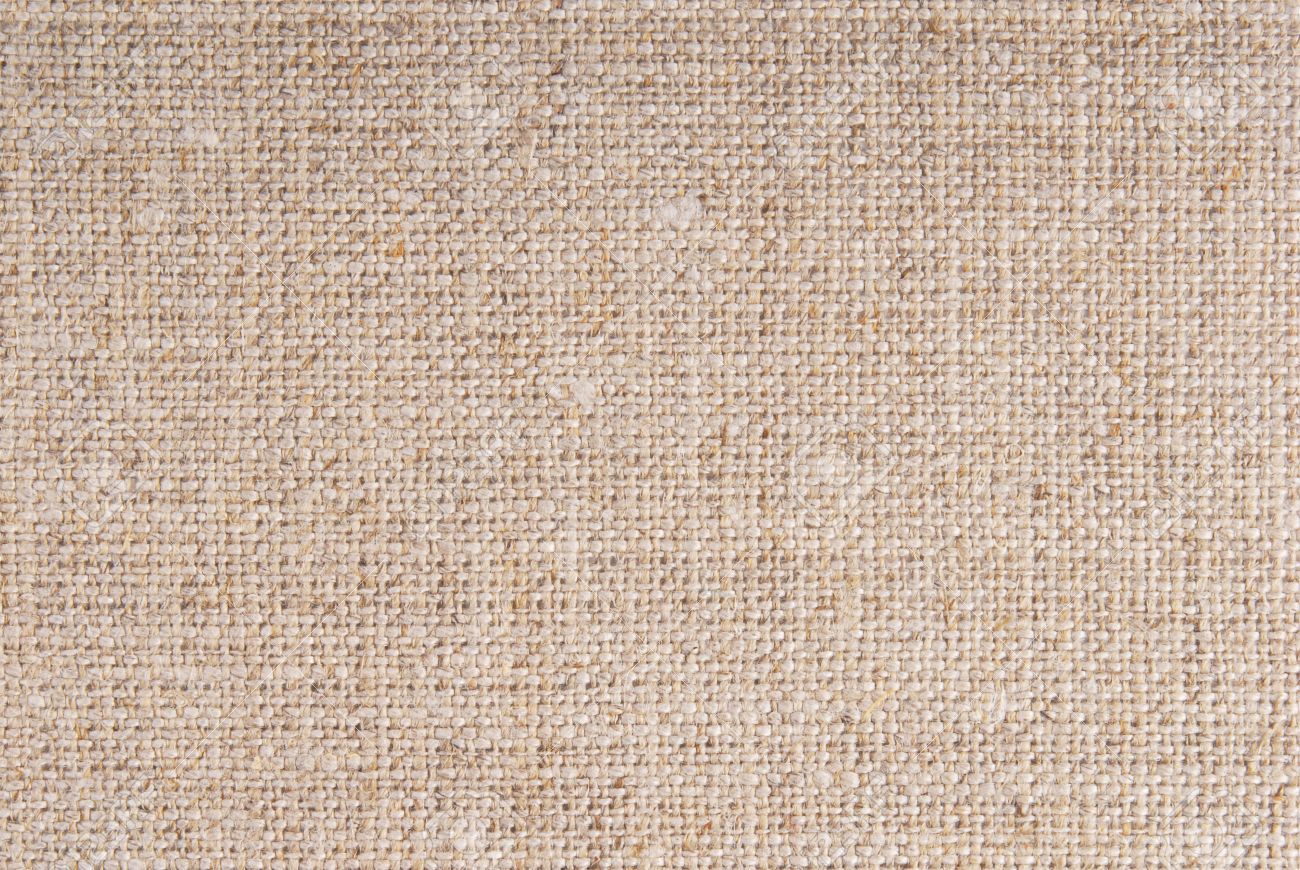 Проблемна тема
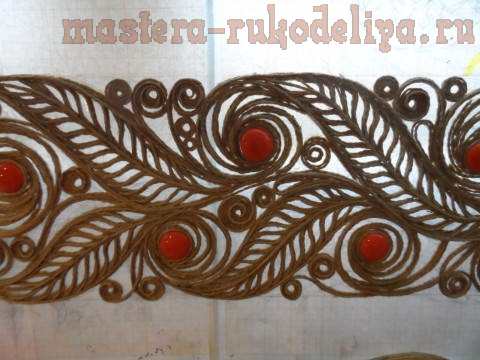 «Розвиток творчого потенціалу гуртківців шляхом використання новітніх форм та методів навчання»
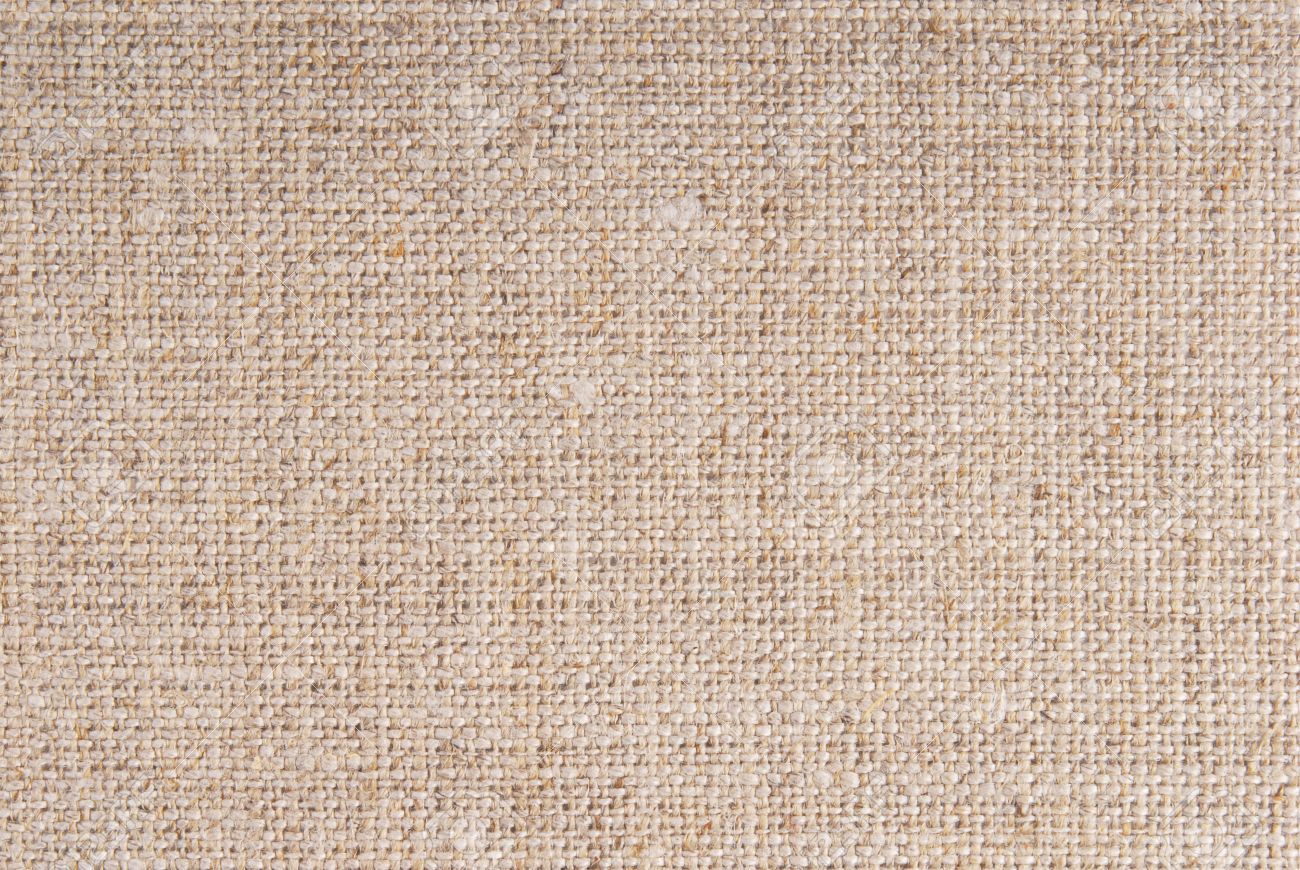 Організація безперервного удосконалення фахової майстерності
Шляхи реалізації проблемної теми
Самоосвіта і саморозвиток
Участь у різних формах методичної роботи (тренінги, ворк-шопи, майстер-класи)
Виступи на семінарах, засіданнях ПДС, педрадах…
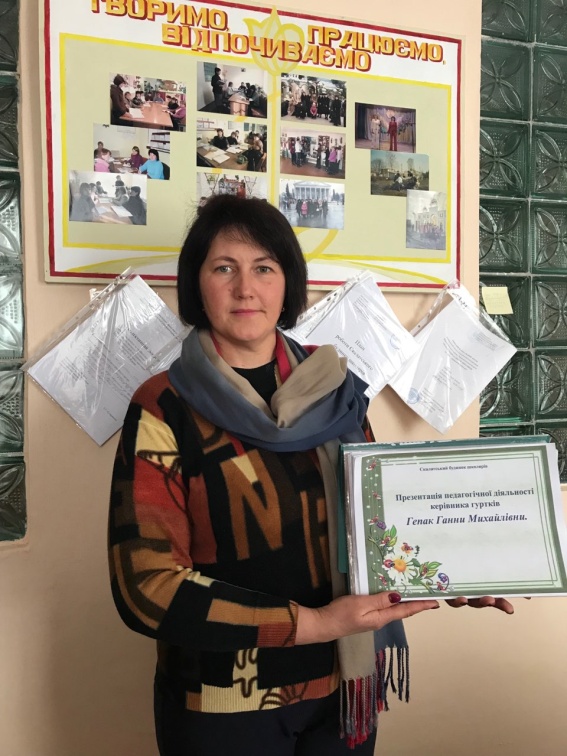 Участь у виставках, конкурсах, фестивалях
Участь у дослідницько – пошуковій роботі
Проведення відкритих занять і виховних заходів з використанням інноваційних технологій
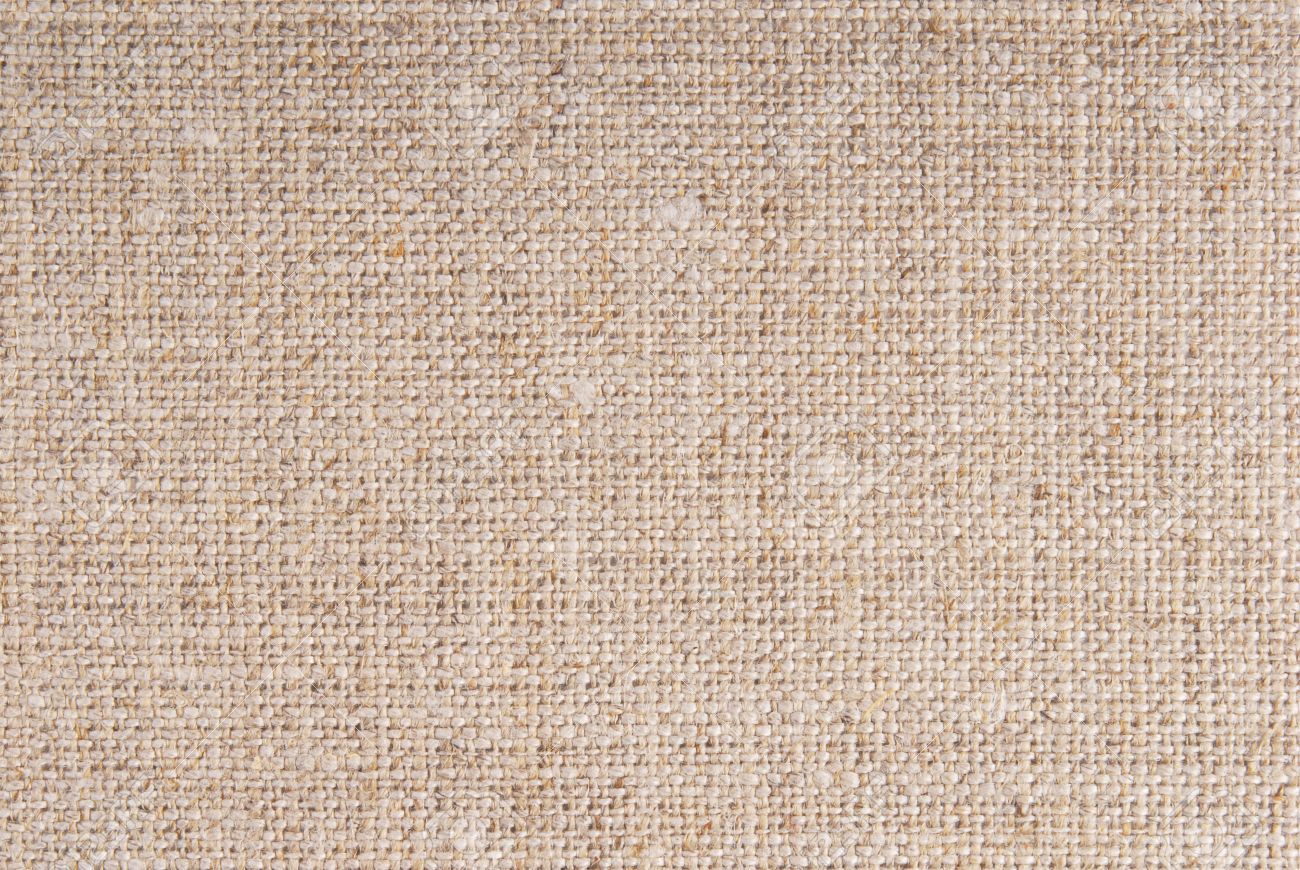 Форми впровадження досвіду
Виступи на засіданнях ПДС “Школа педагогічної майстерності”, засіданнях педагогічних рад;
Проведення відкритих занять
 творчих об’єднань
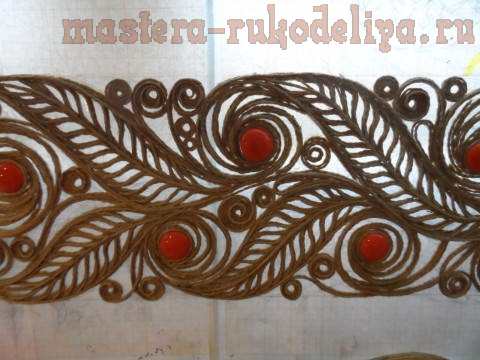 Організація та  проведення майстер – класів, ворк – шопів для педагогічних працівників та вихованців;
Публікація та презентація досвіду
 через мережу Інтернет
Участь в обласних семінарах, конкурсах
 художньо – естетичного спрямування
Участь у фестивалях майстрів народних ремесел “Самобутня Україна”
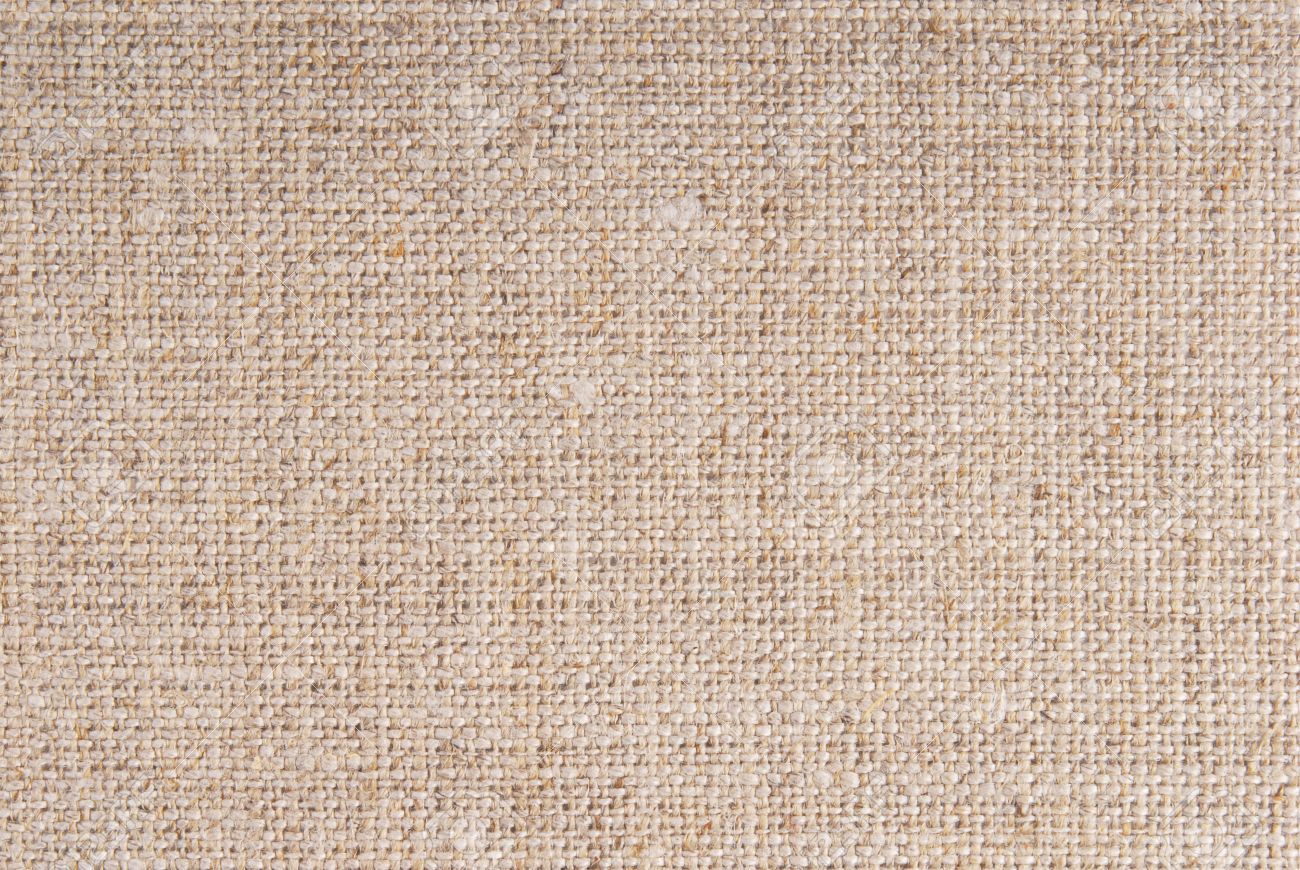 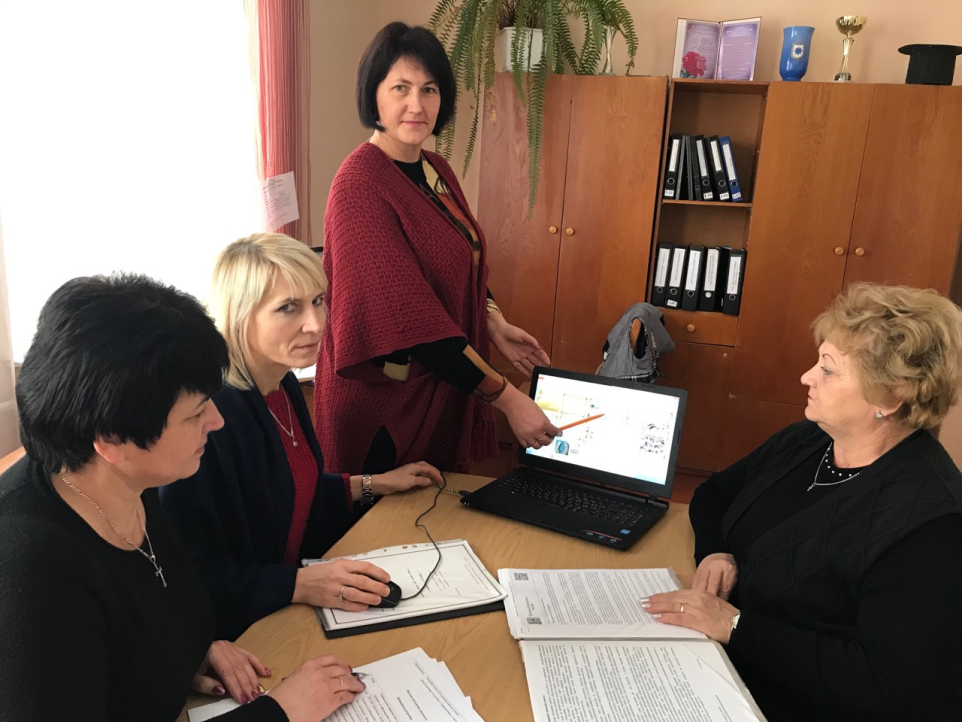 Практичне
використання
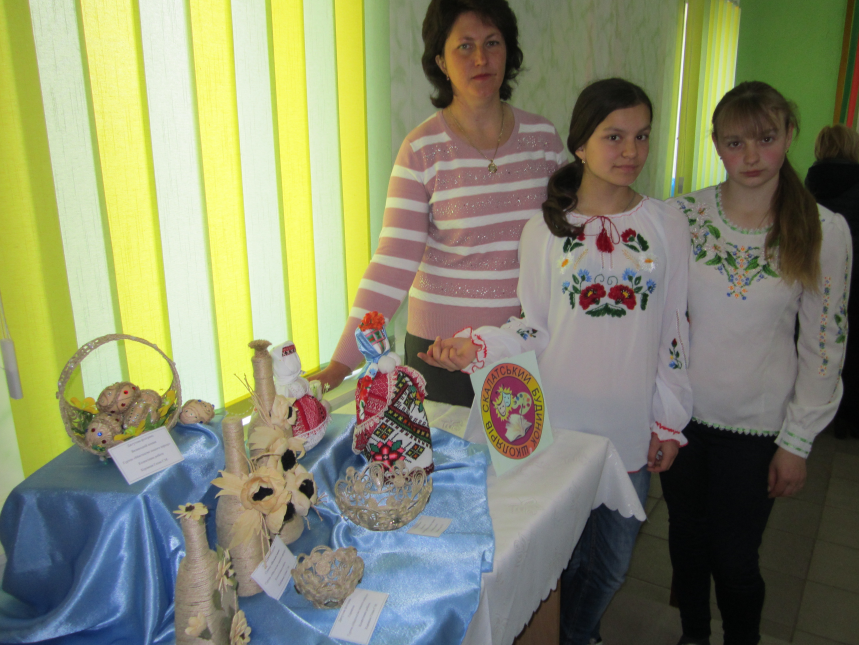 досвіду
Виступ на засіданні ПДС
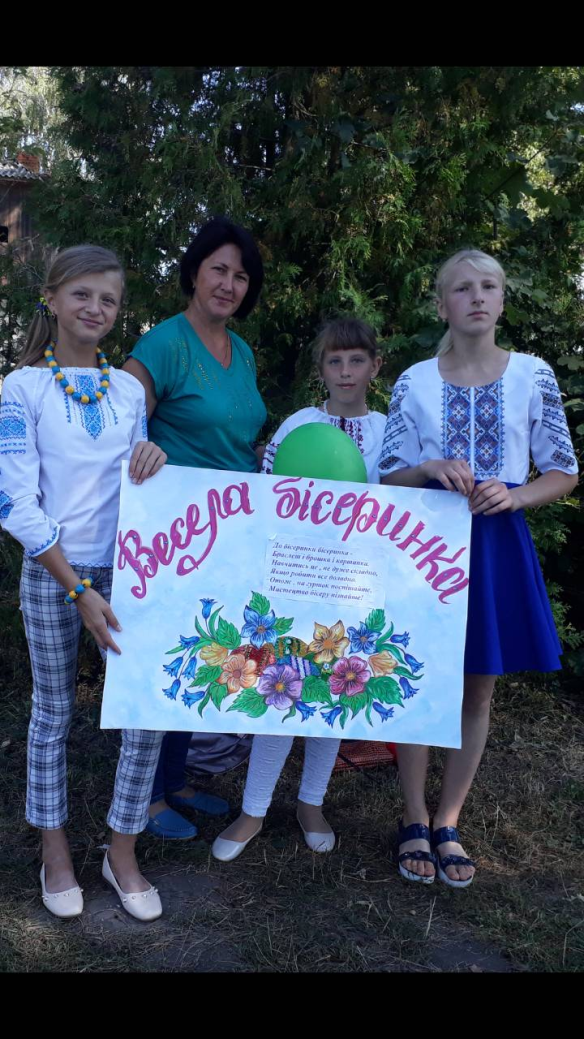 Обласний фестиваль Самобутня Україна
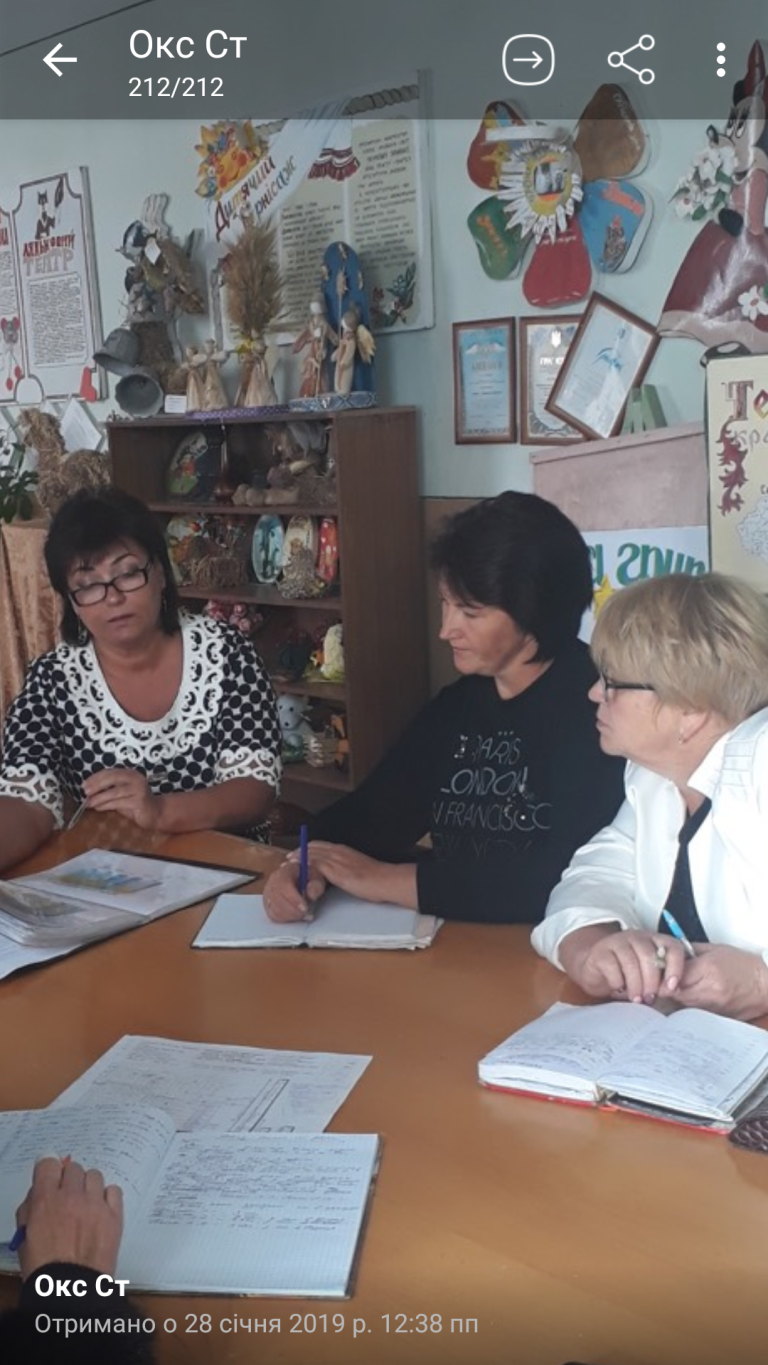 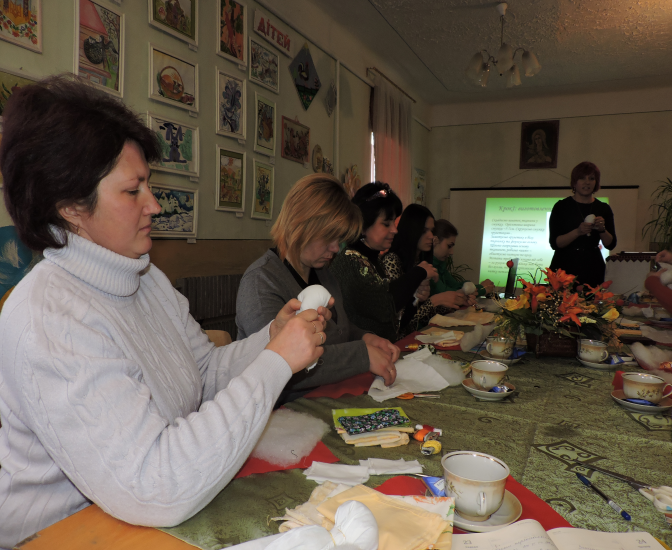 Участь в інструктивно-методичній нараді
Рекламна акція 
Творчого об’єднання
Проведення 
майстер-класу
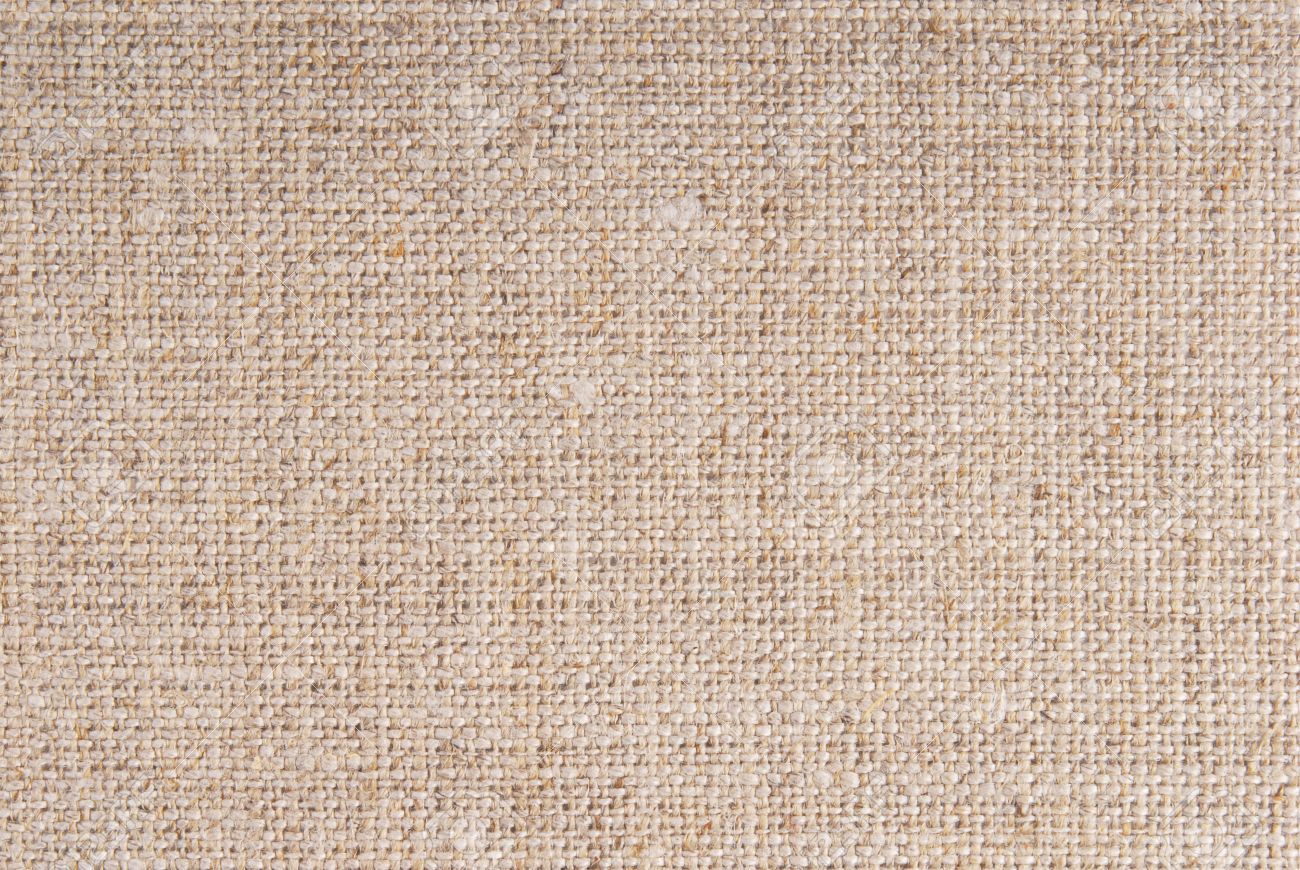 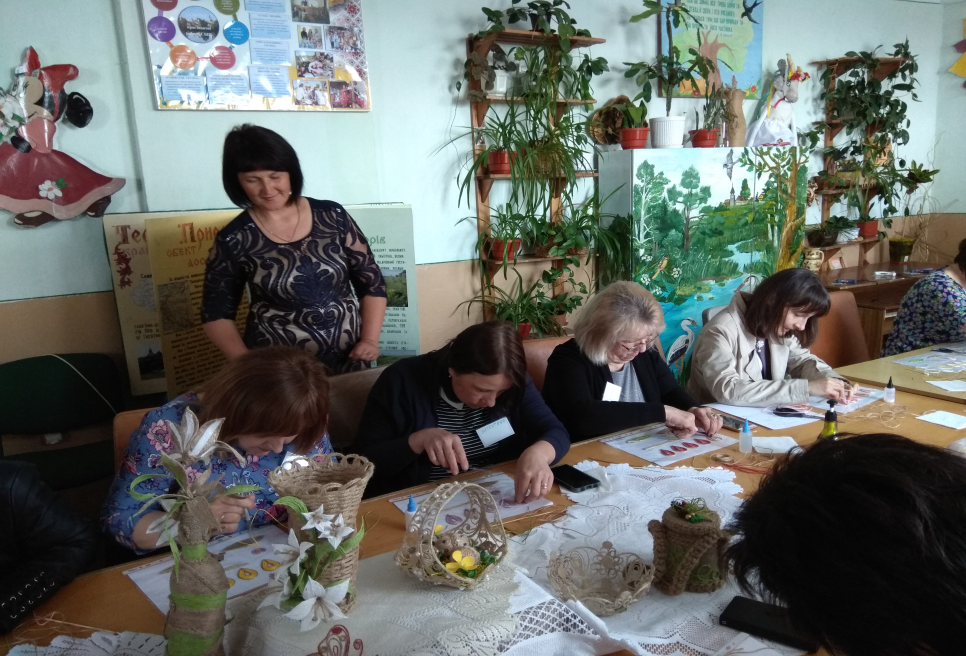 Поширення
педагогічного
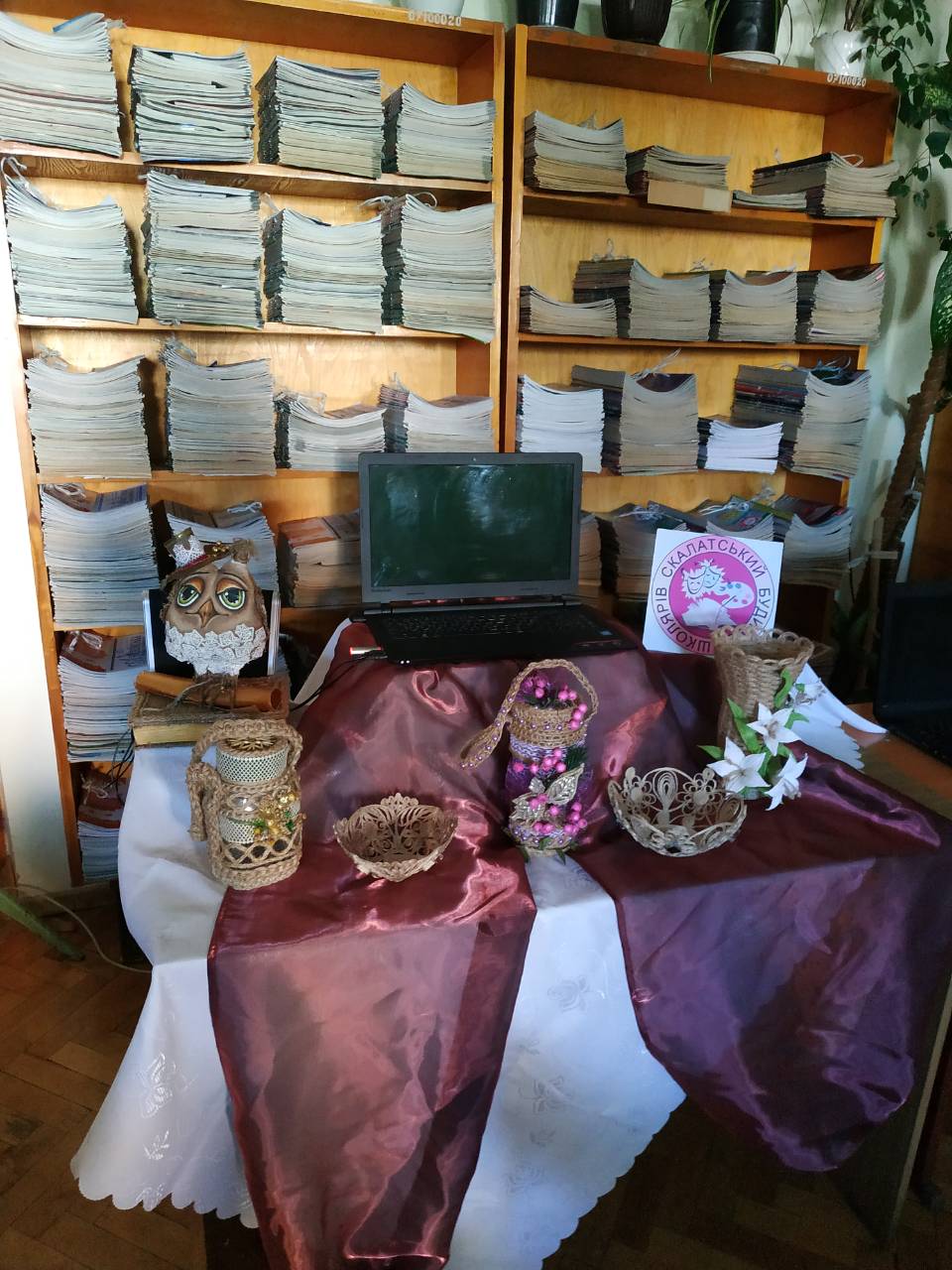 досвіду
Ворк-шоп джгутова філігрань
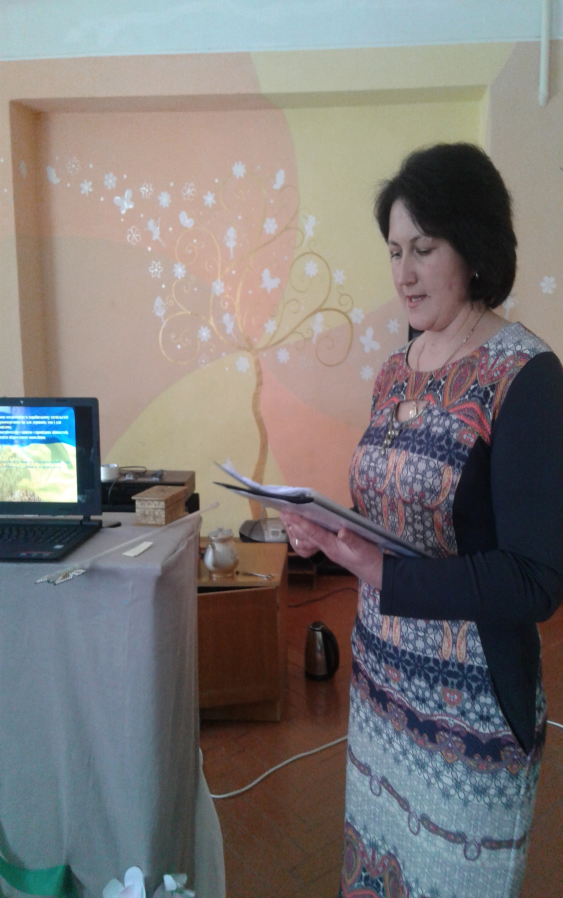 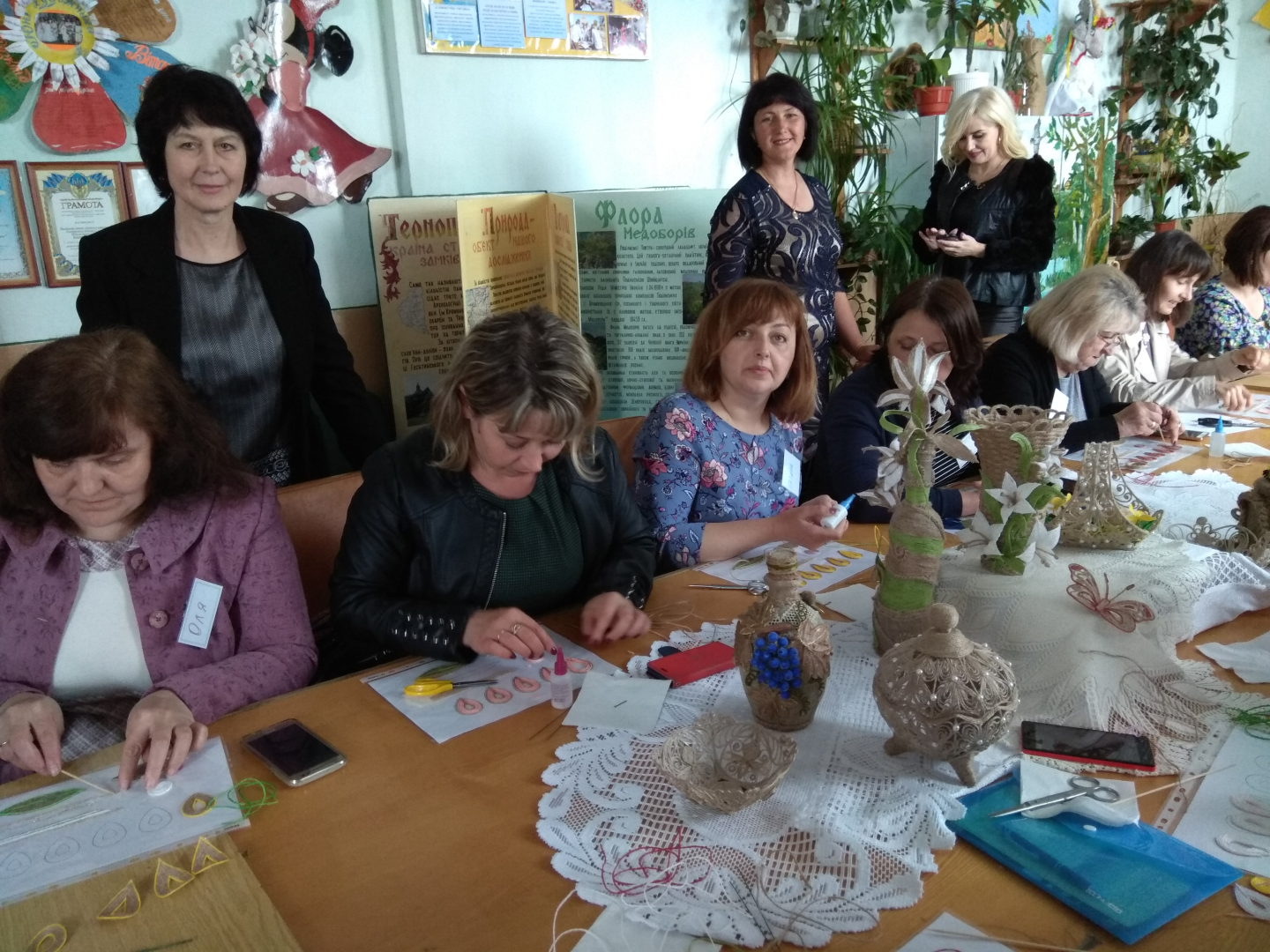 Презентація
 дослідницької
 роботи
Презентація робіт 
на обл. форумі 
до 100-річчя ПО
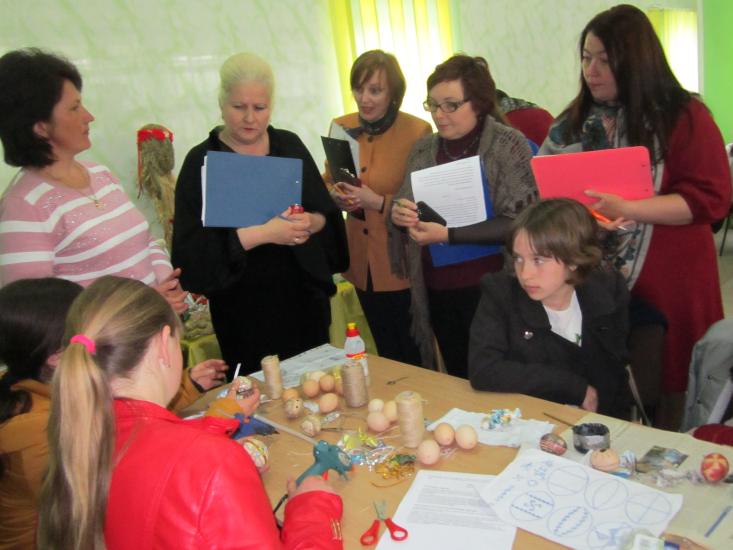 Обл. майстер-клас
 Великодня писанка
Обл. семінар методистів ПНЗ
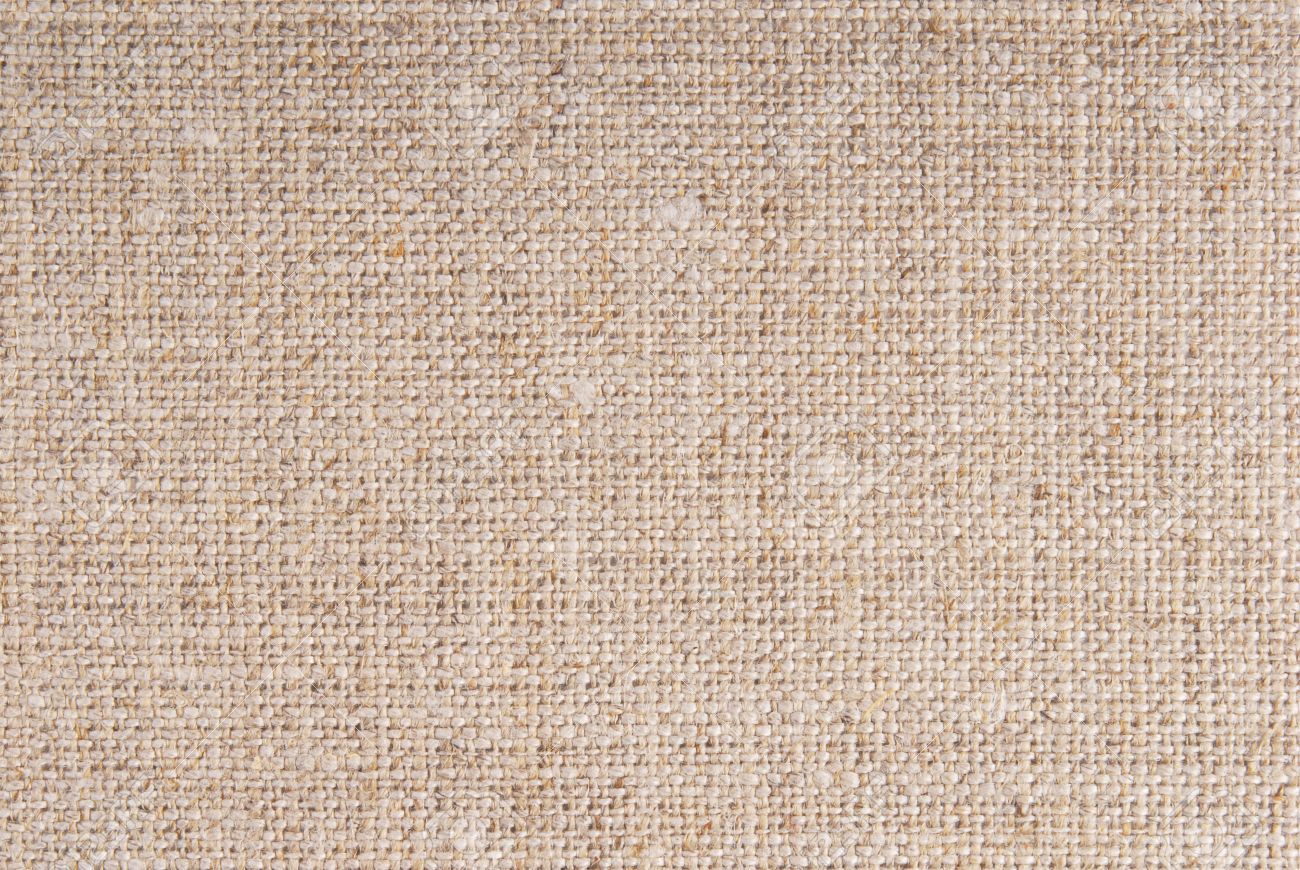 Фантазуємо
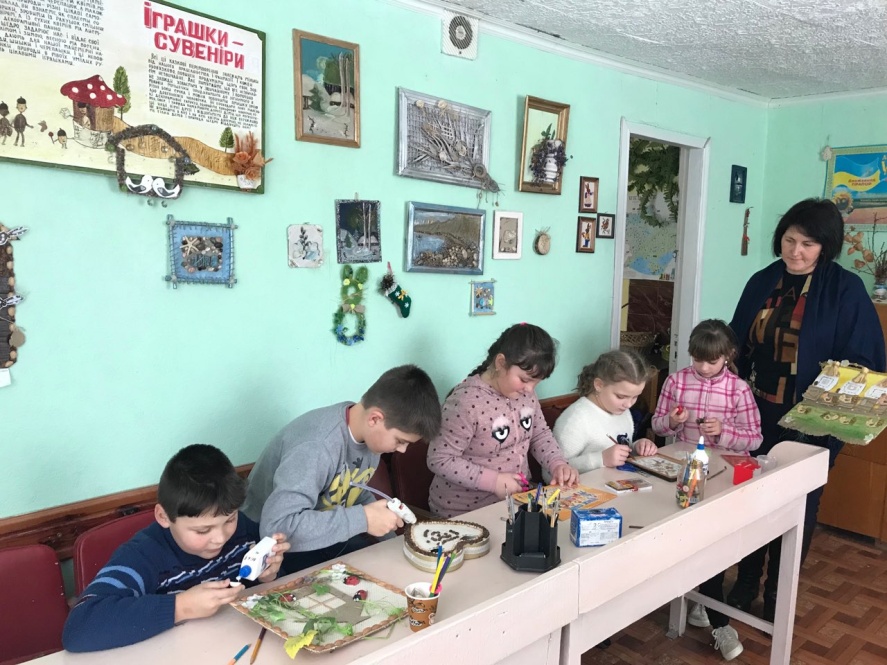 працюємо
творимо…
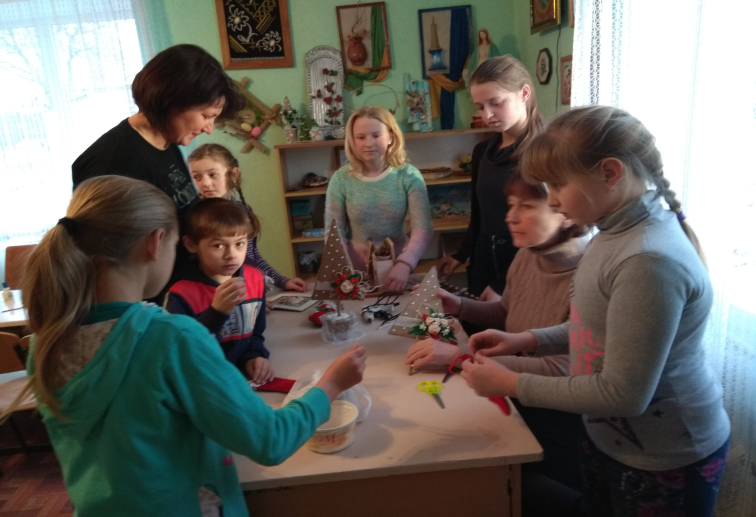 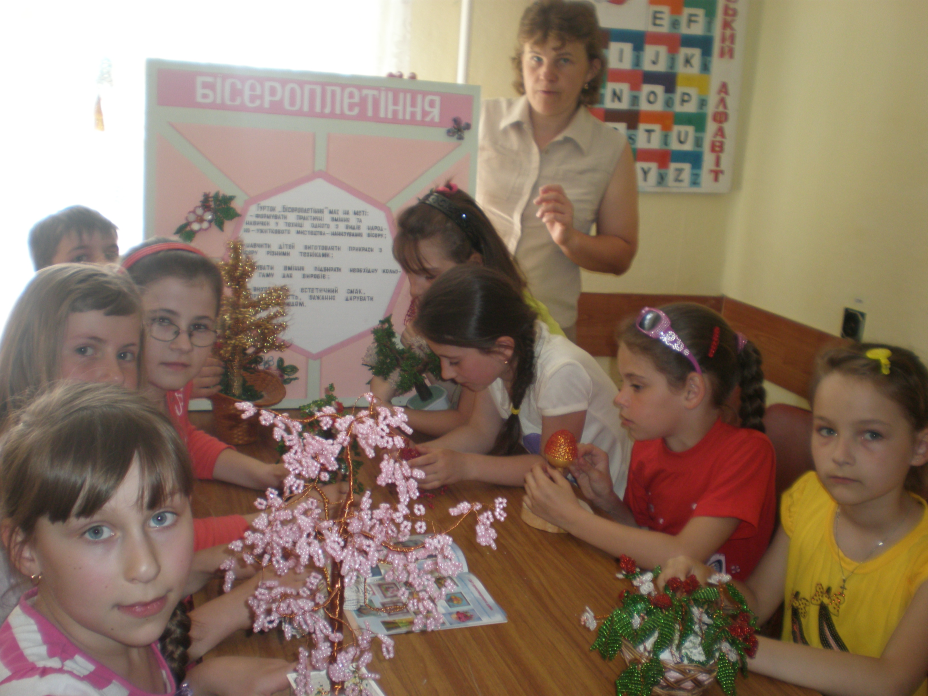 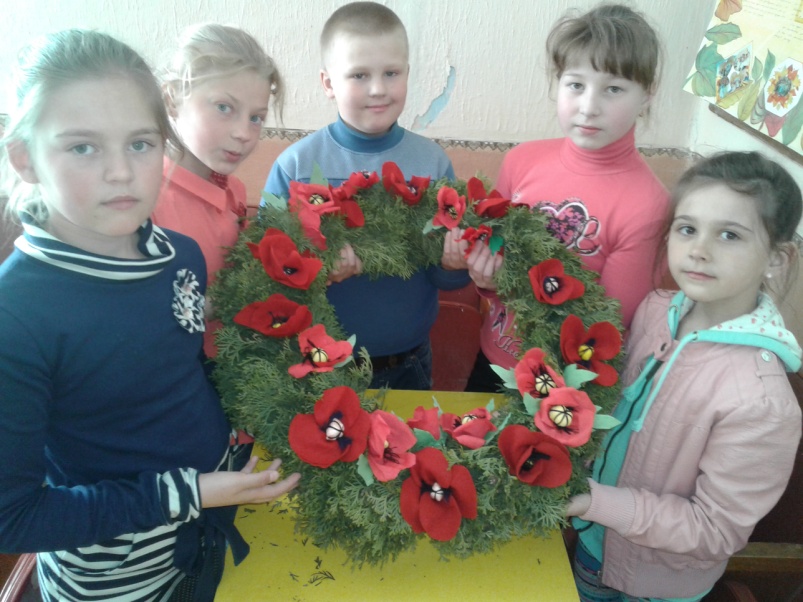 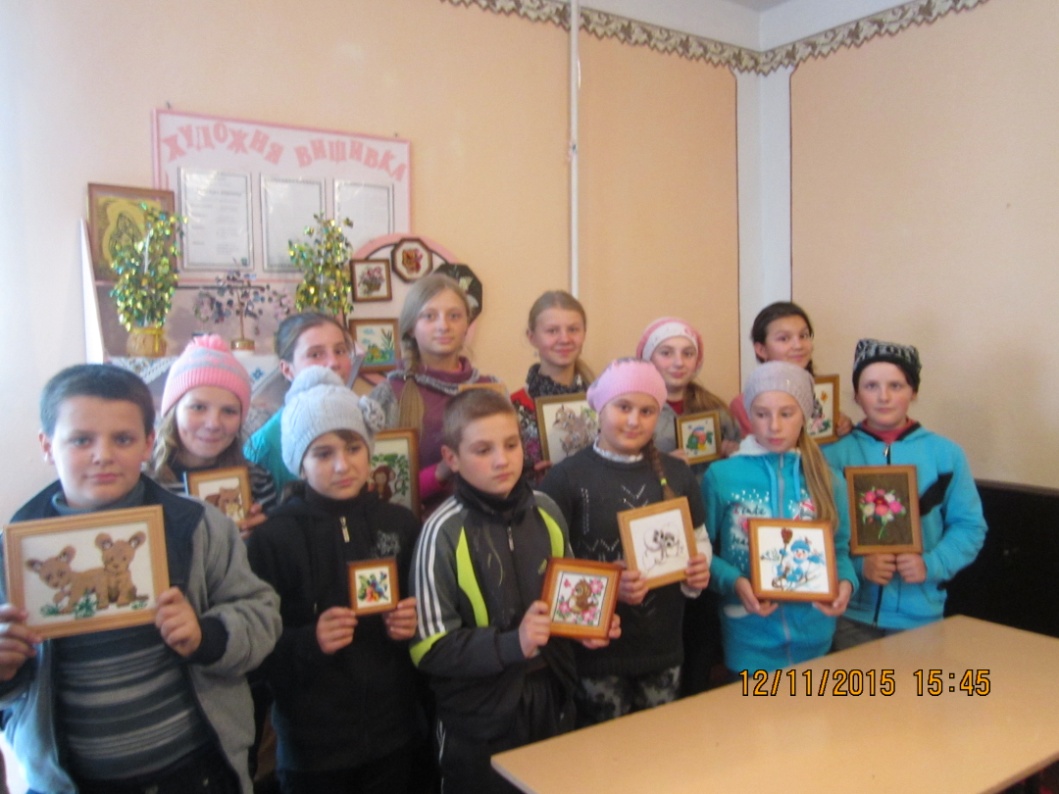 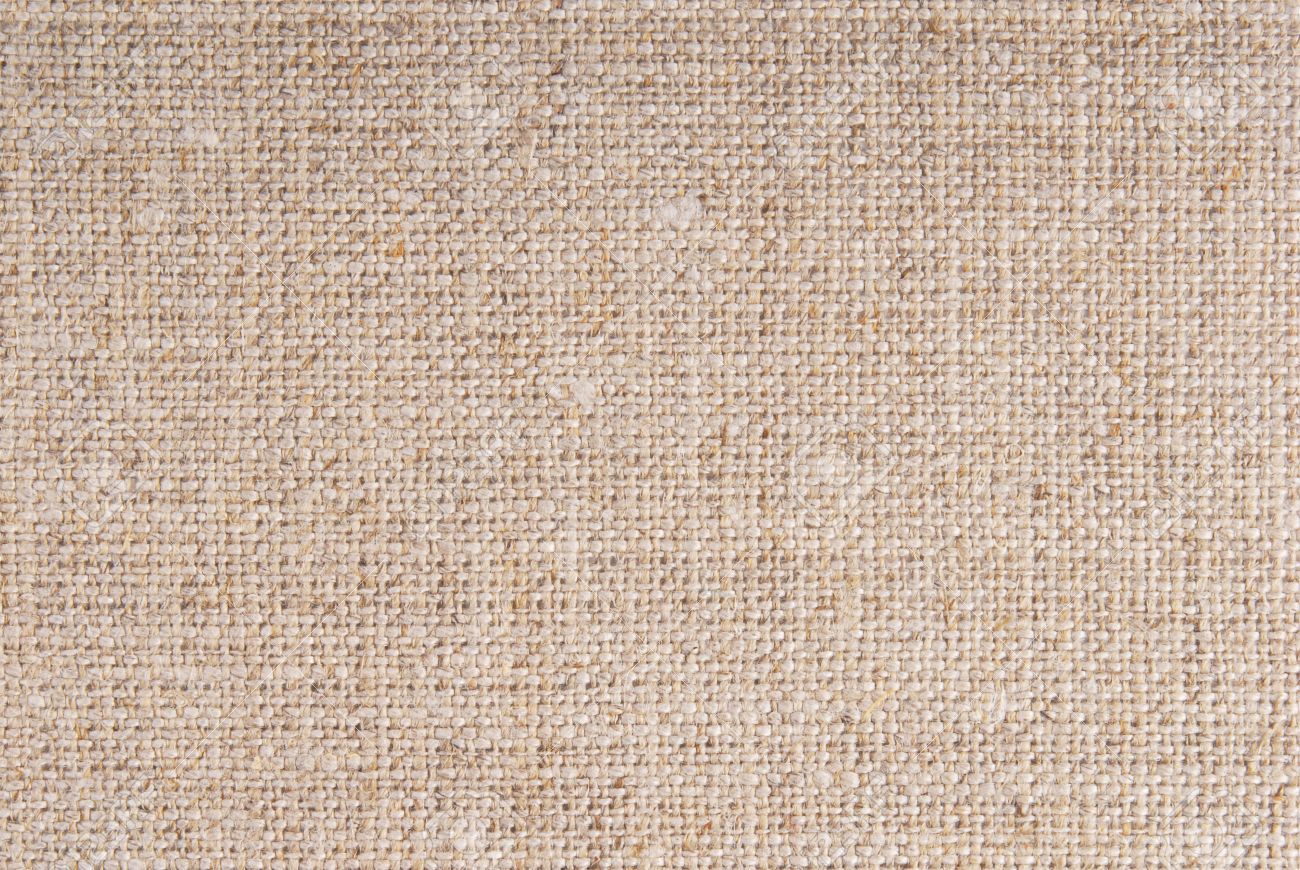 Творчість
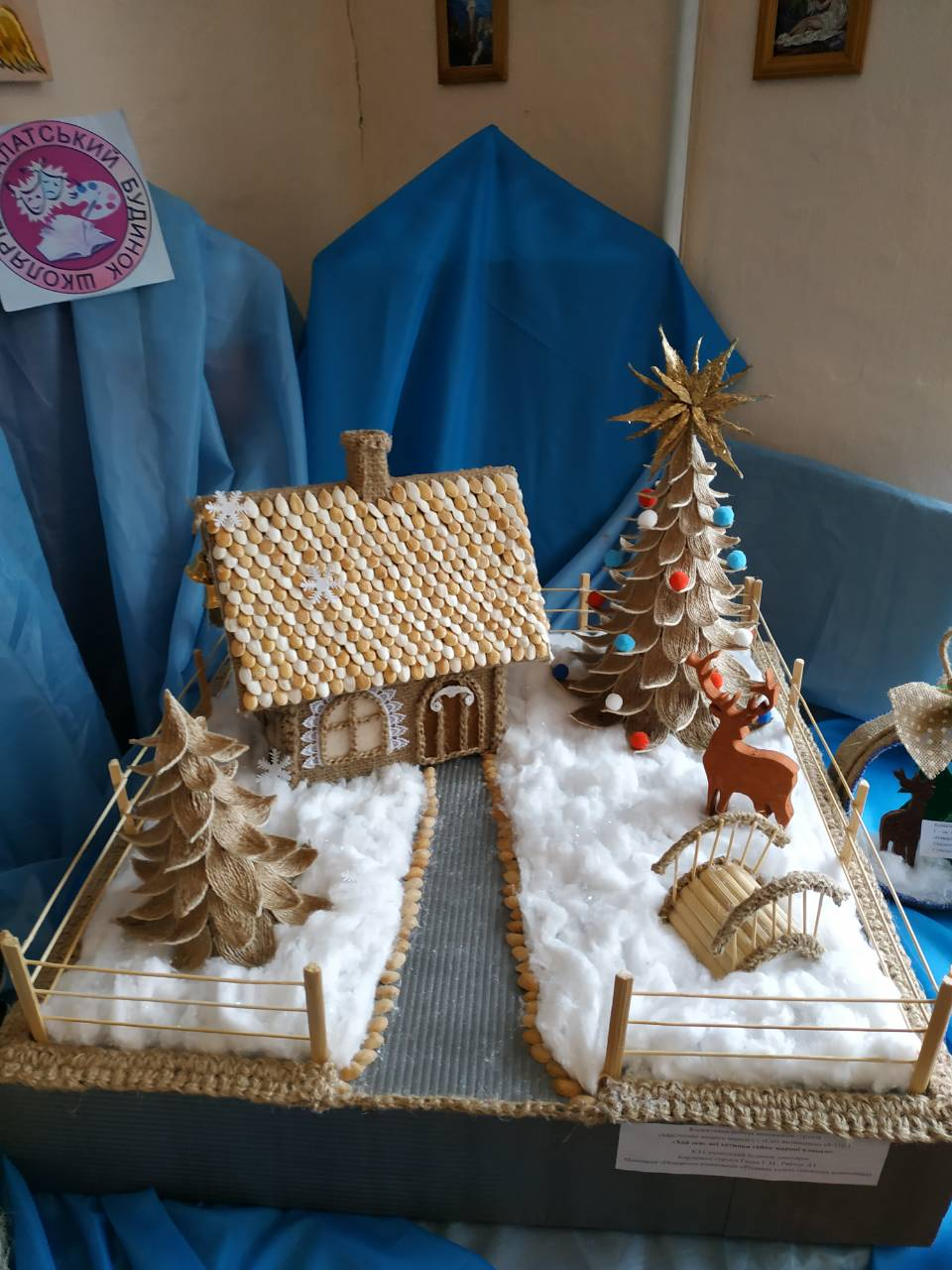 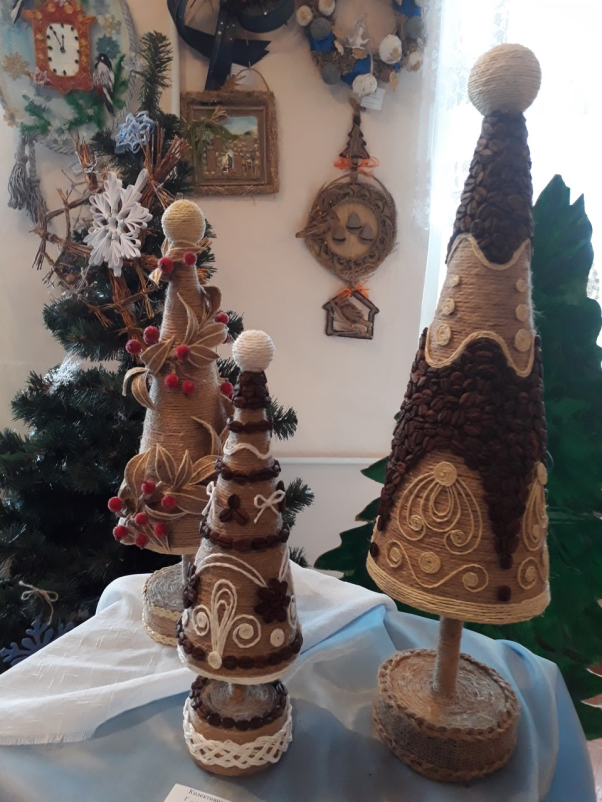 вихованців
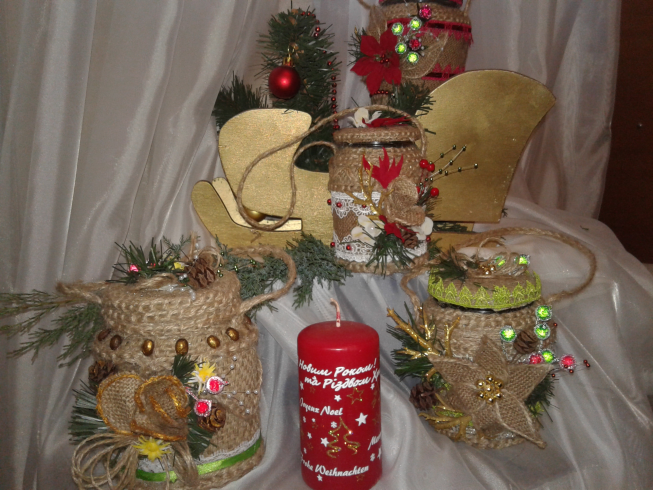 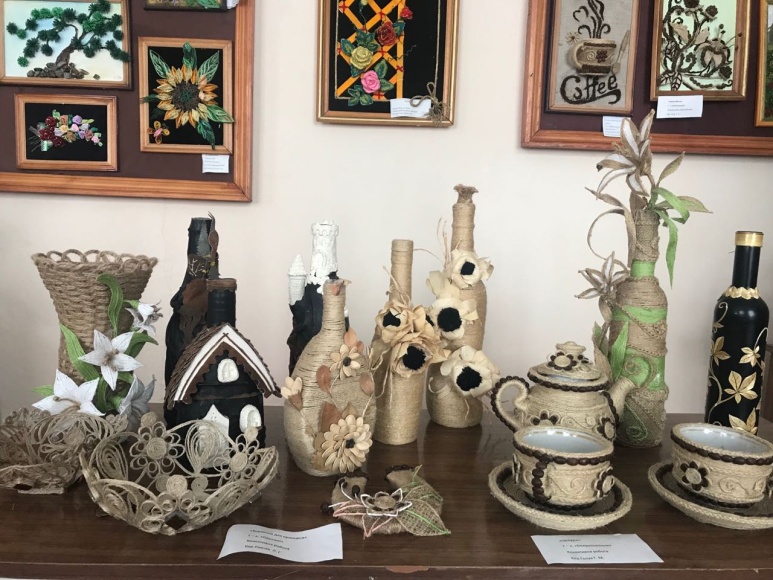 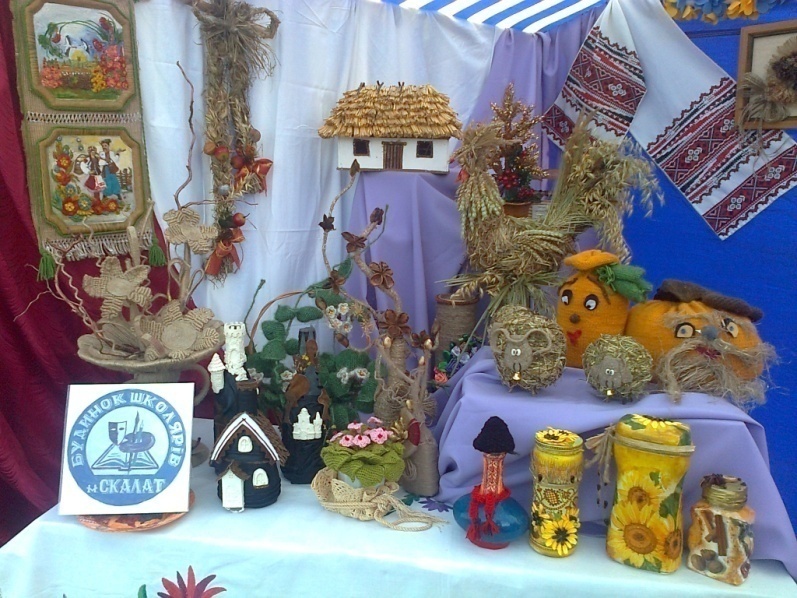 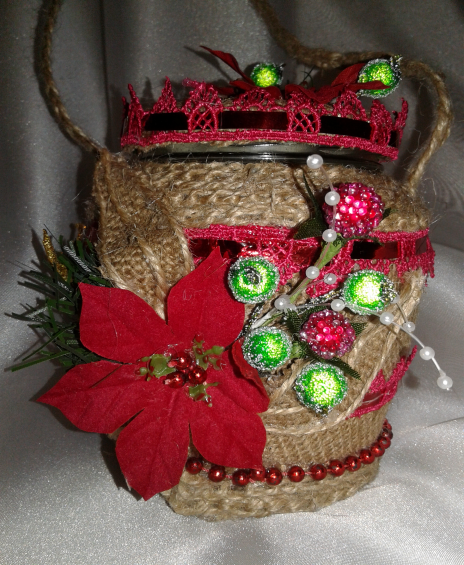 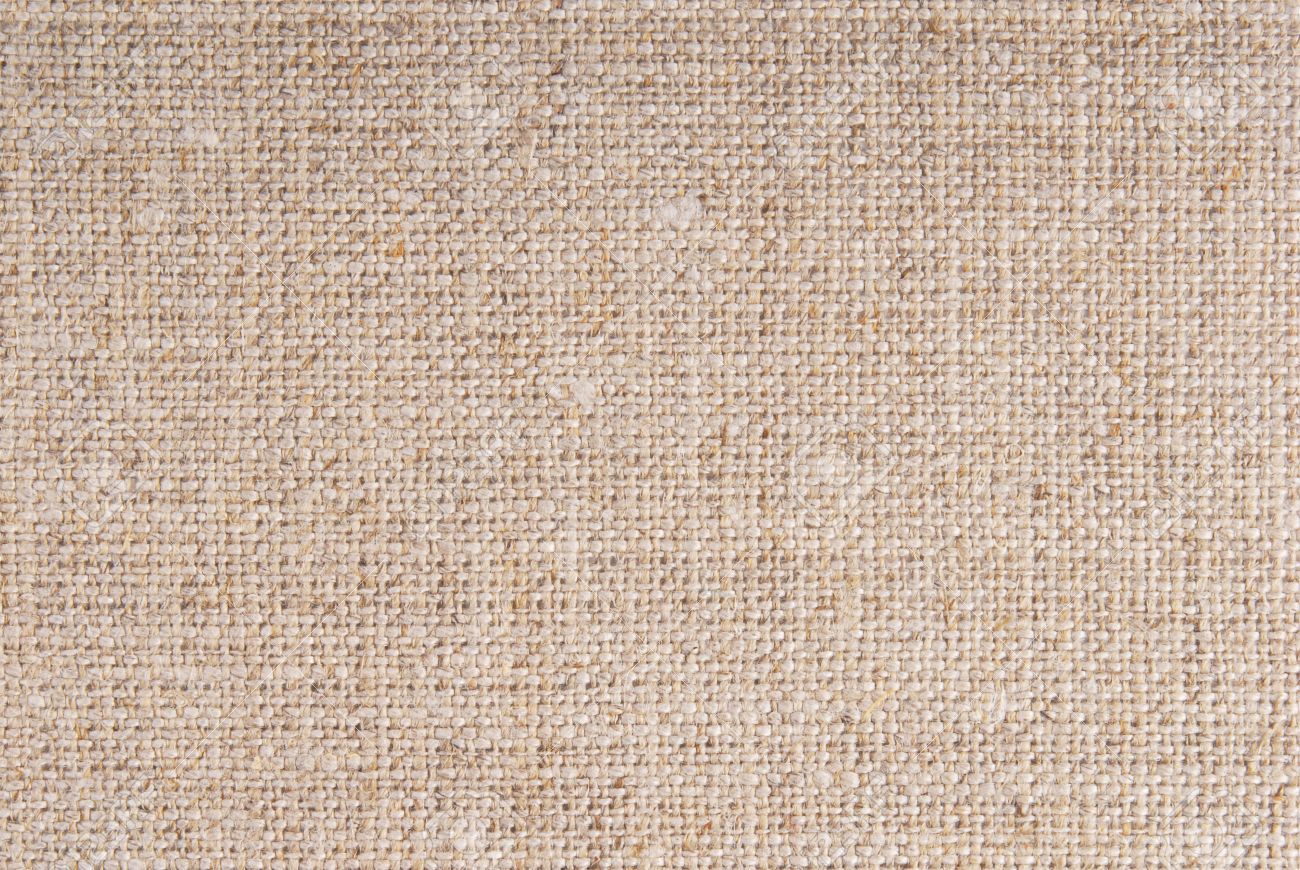 Виховую творчу особистість
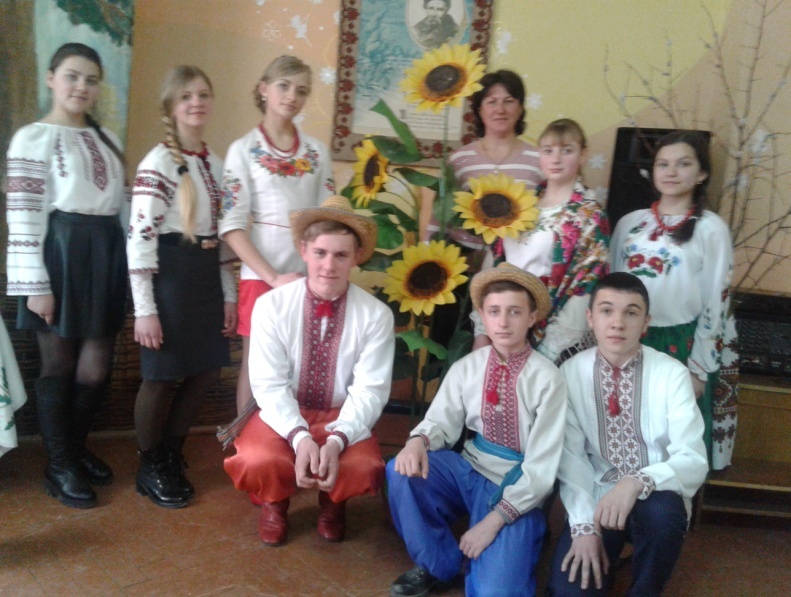 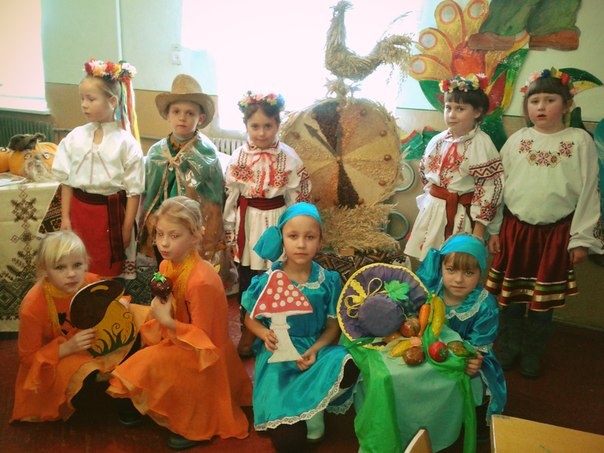 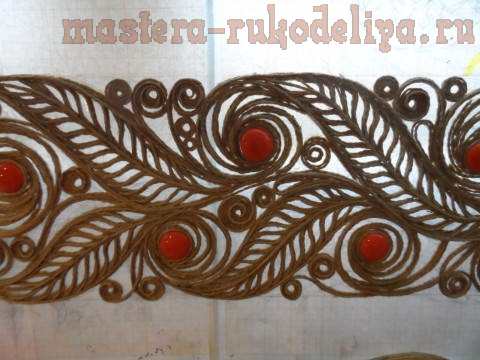 Ми – нащадки Кобзаря
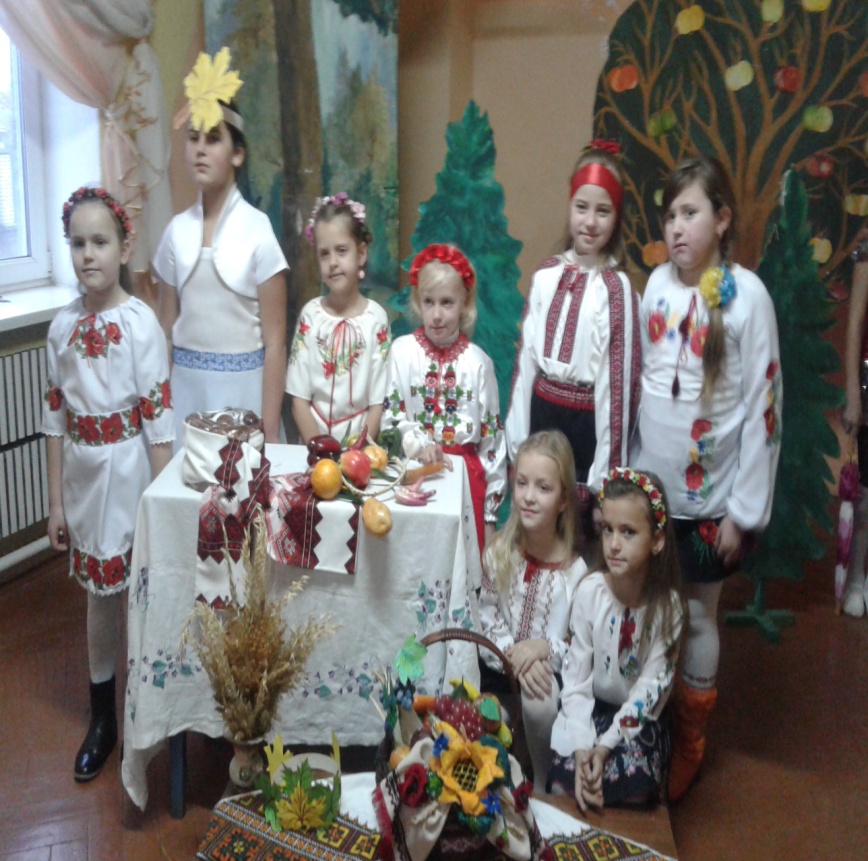 Свято осені
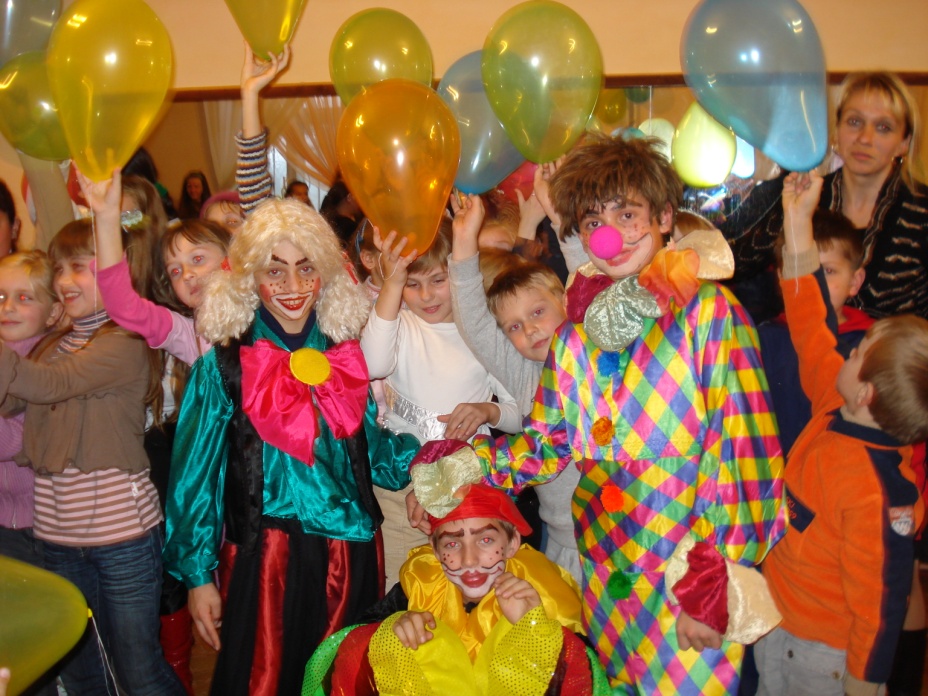 Наше щасливе
 дитинство
Обереги моєї родини
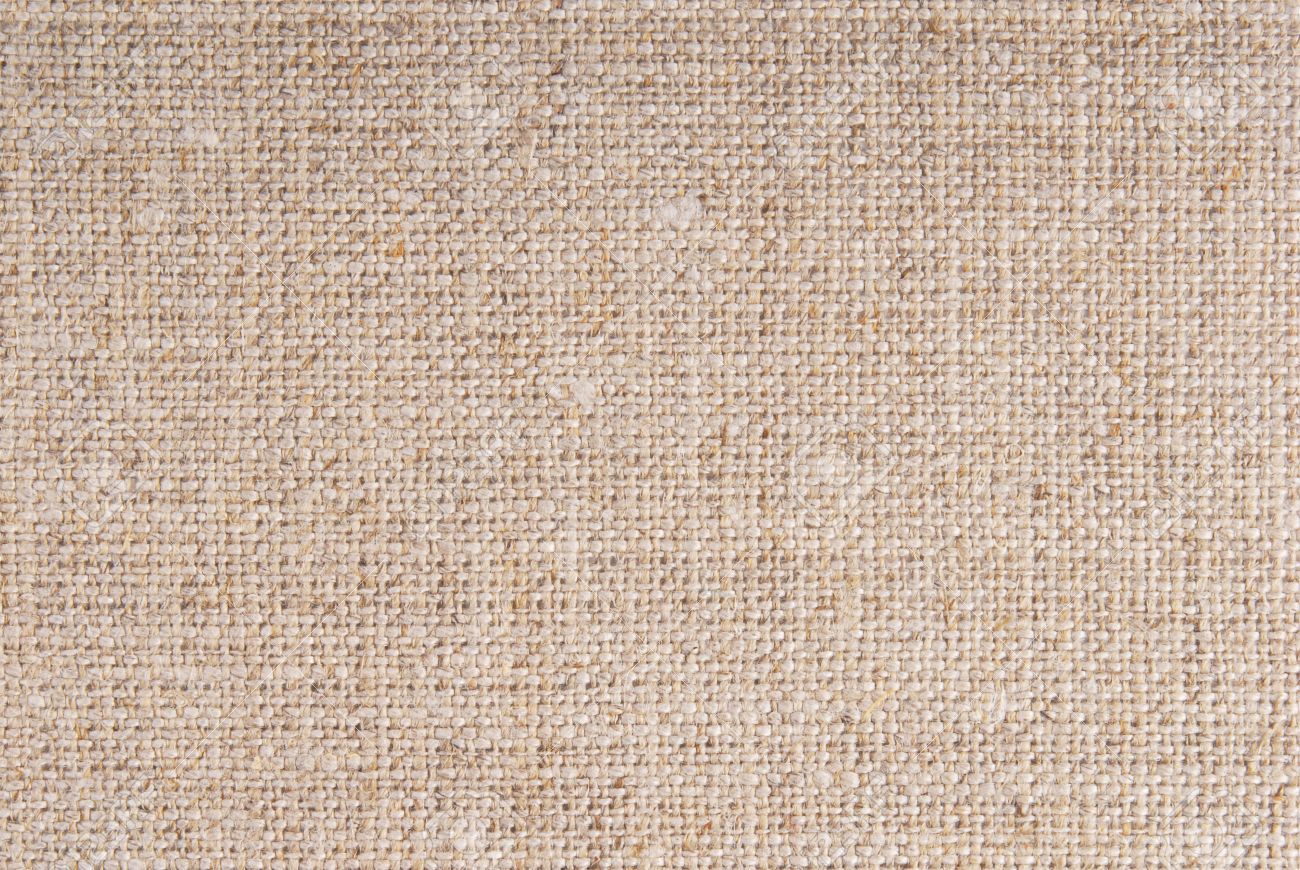 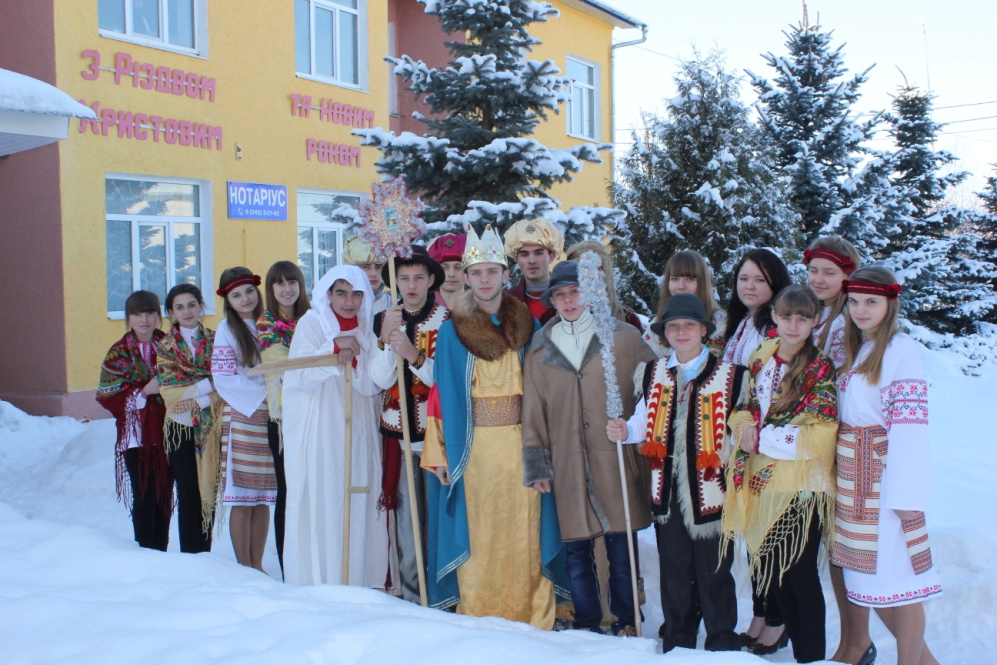 З колядою в кожен дім
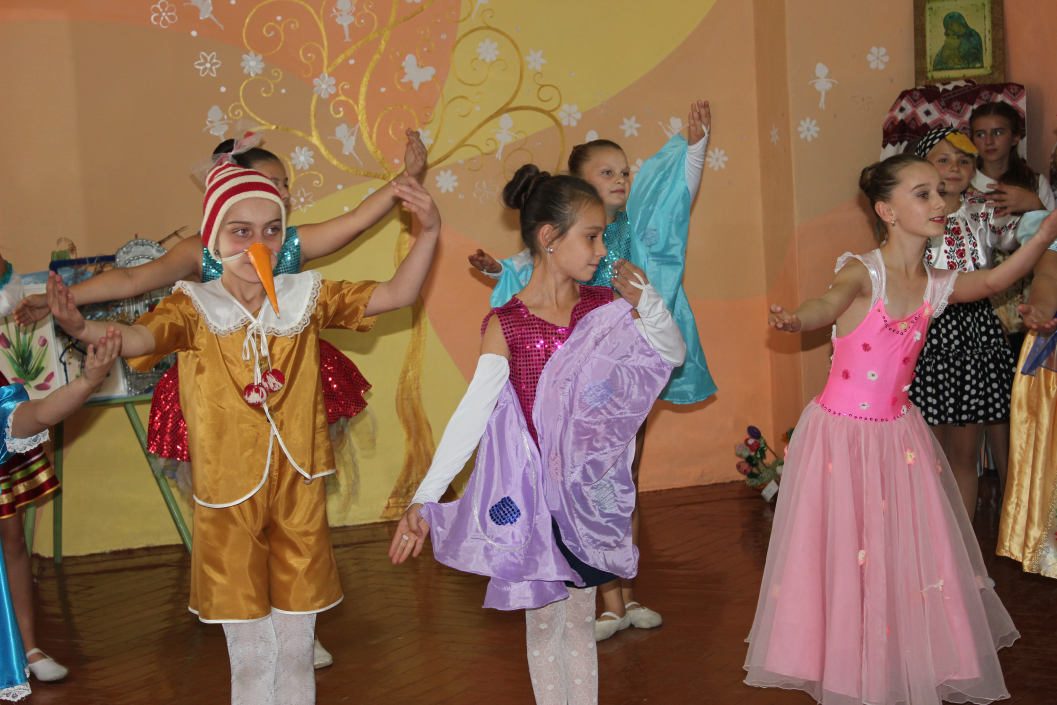 У гості казка завітала
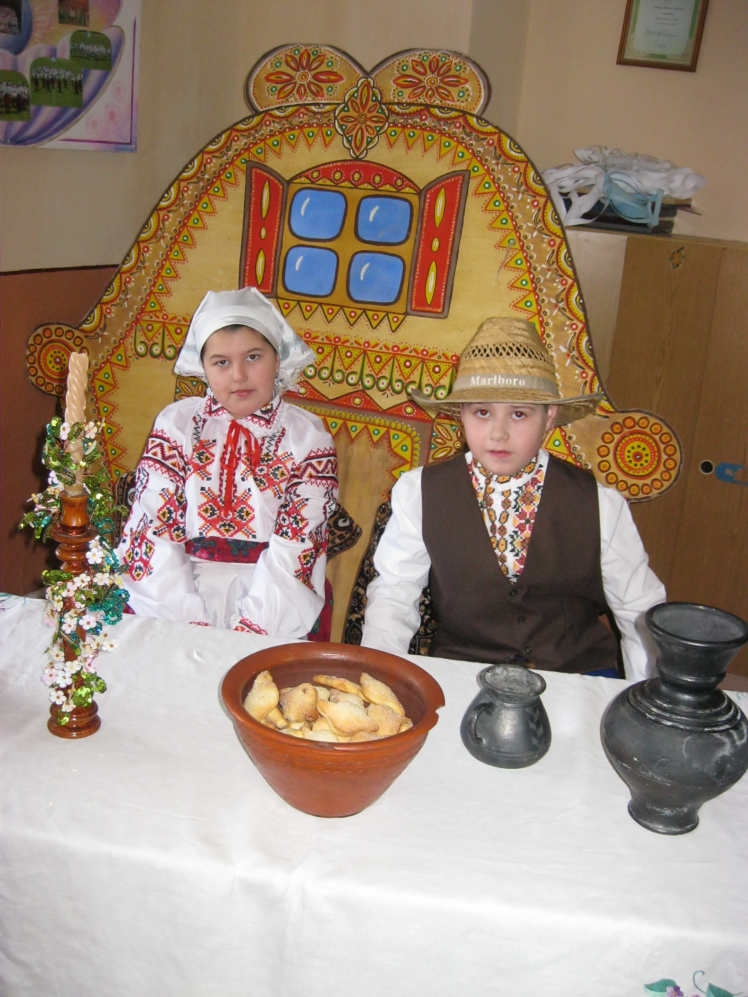 Українські посиденьки
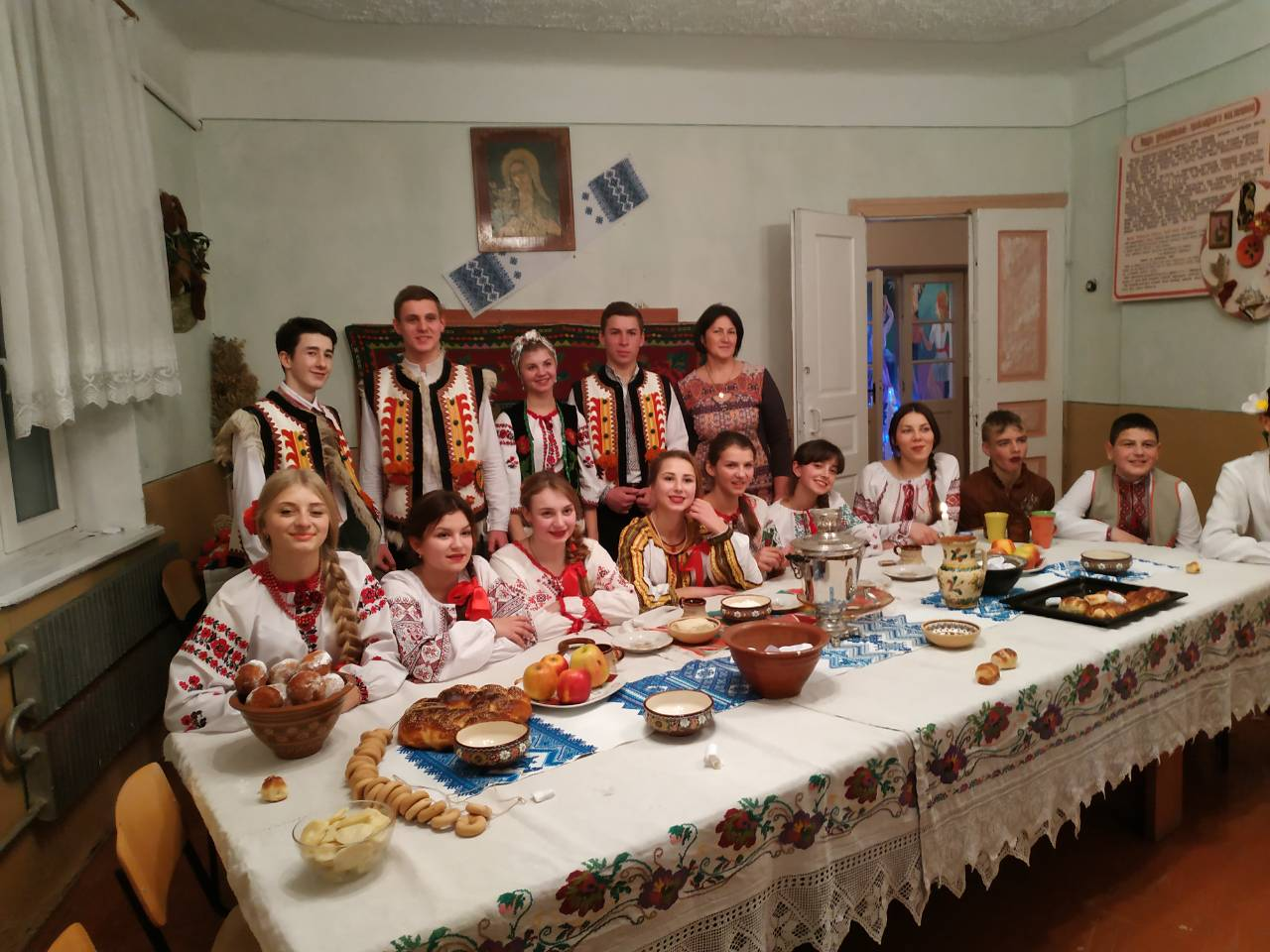 Андріївські вечорниці
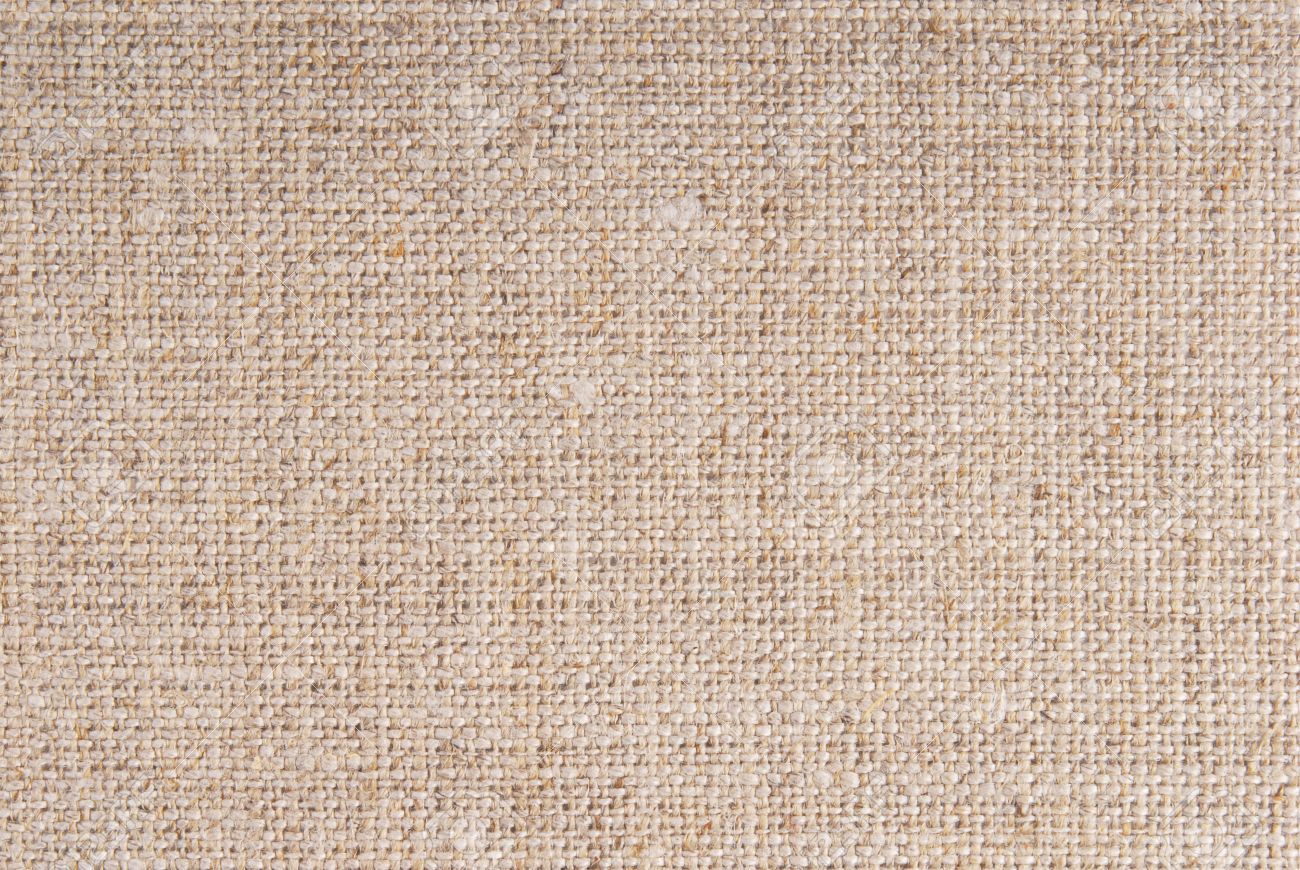 Мої досягнення
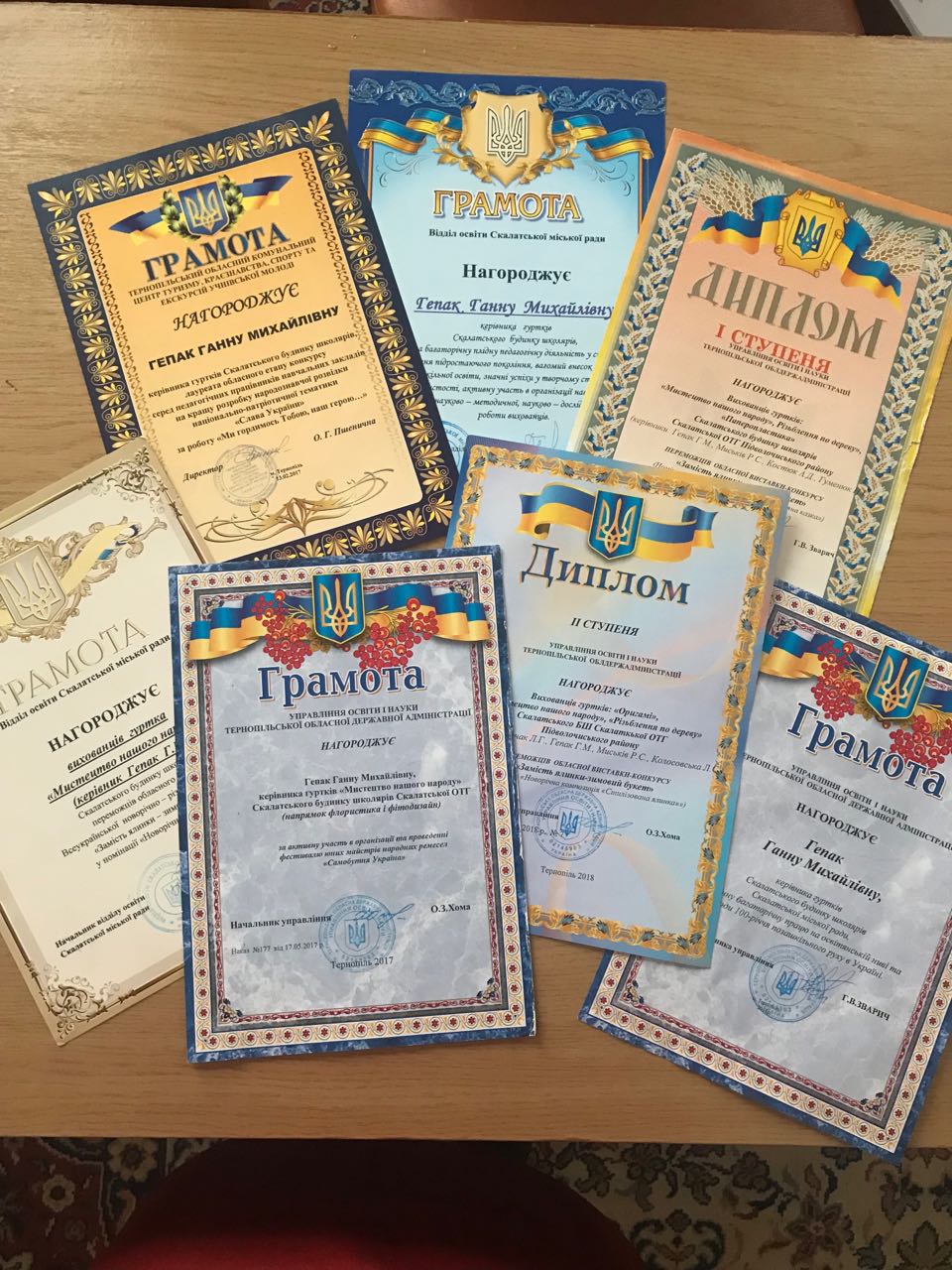 2017 р.
Диплом І ступеня Управління освіти і науки       Тернопільської ОДА .
 Конкурс “Замість ялинки – зимовий букет”.
2017 р.
Грамота ТОКЦТКС та екскурсій
 учнівської молоді. Обл. етап конкурсу серед пед.працівників навчальних закладів “Слава України”
2017 р.
Грамота відділу освіти Скалатської
 міської ради за вагомий внесок у розвиток ПО, значні успіхи у творчому становленні особистості…
2017 р.
Грамота управління освіти і науки
Тернопільської ОДА за активну участь в
 організації та проведенні фестивалю юних 
майстрів народних ремесел “Самобутня Україна”
2017 р.
Грамота відділу освіти Скалатської міської ради вихованцям гуртка “Мисткецтво нашого народу –переможцям  обл.етапу конкурсу “Замість ялинки – зимовий букет”
2018 р.
Диплом І Іступеня Управління освіти і науки Тернопільської ОДА . Конкурс “Замість ялинки – зимовий букет”.
Грамота управління освіти і науки Тернопільської ОДА за 
Сумлінну багаторічну працю на освітянській ниві та з нагоди 100-річчя позашкільного руху в Україні.
2018 р.
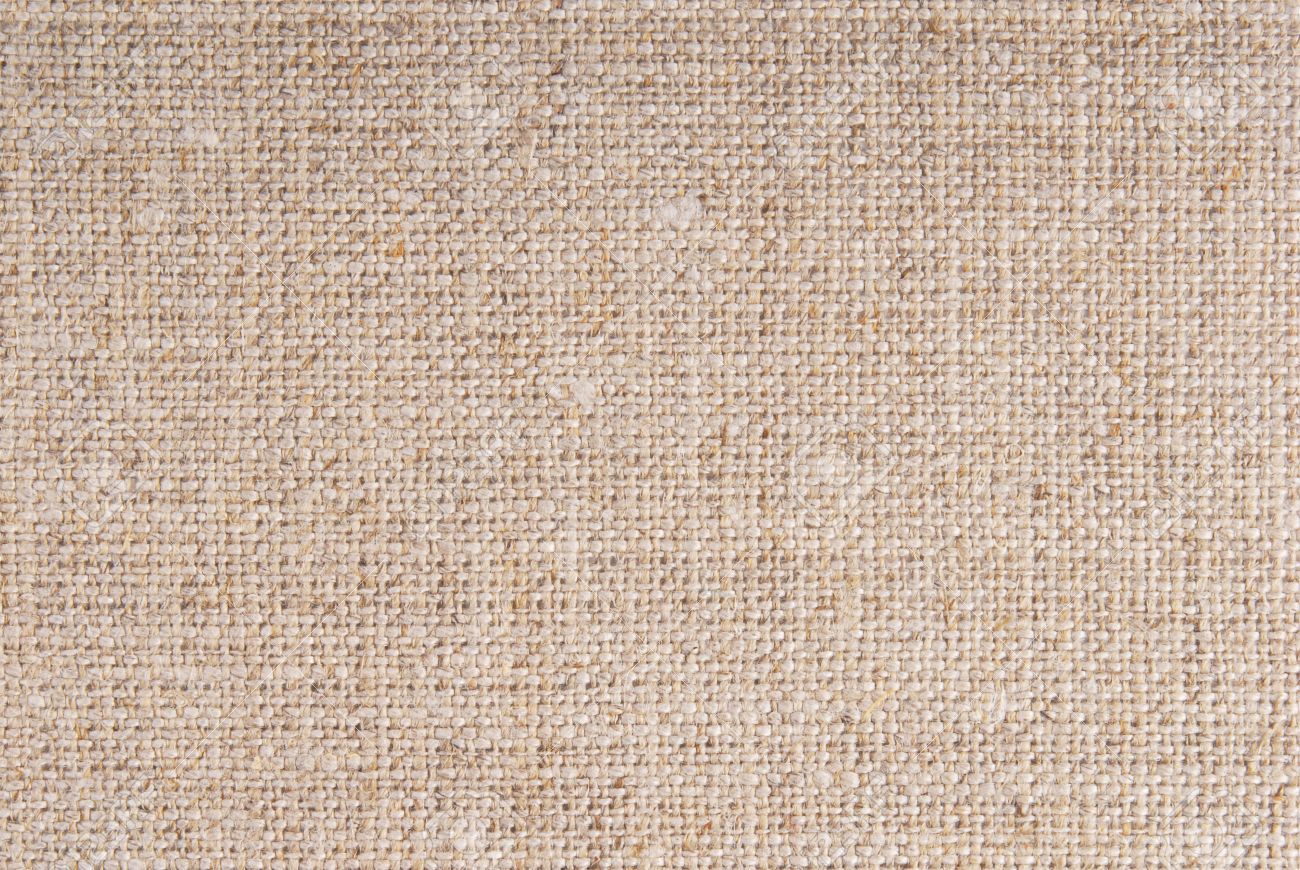 Педагогічні прийоми, форми роботи – це лише цеглинки великої споруди педагогічного досвіду, який будується все життя...
І тільки від педагога залежить, що будувати: казковий палац, чи благеньку хатинку.
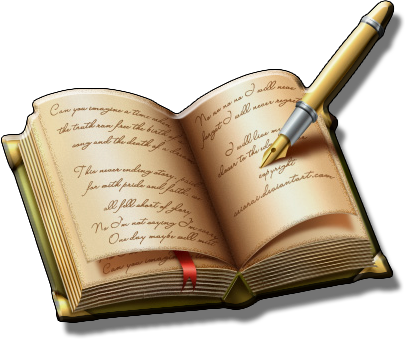